Best of the Web 
Winter 2018
Richard Byrne
FreeTech4Teachers.com
PracticalEdTech.com
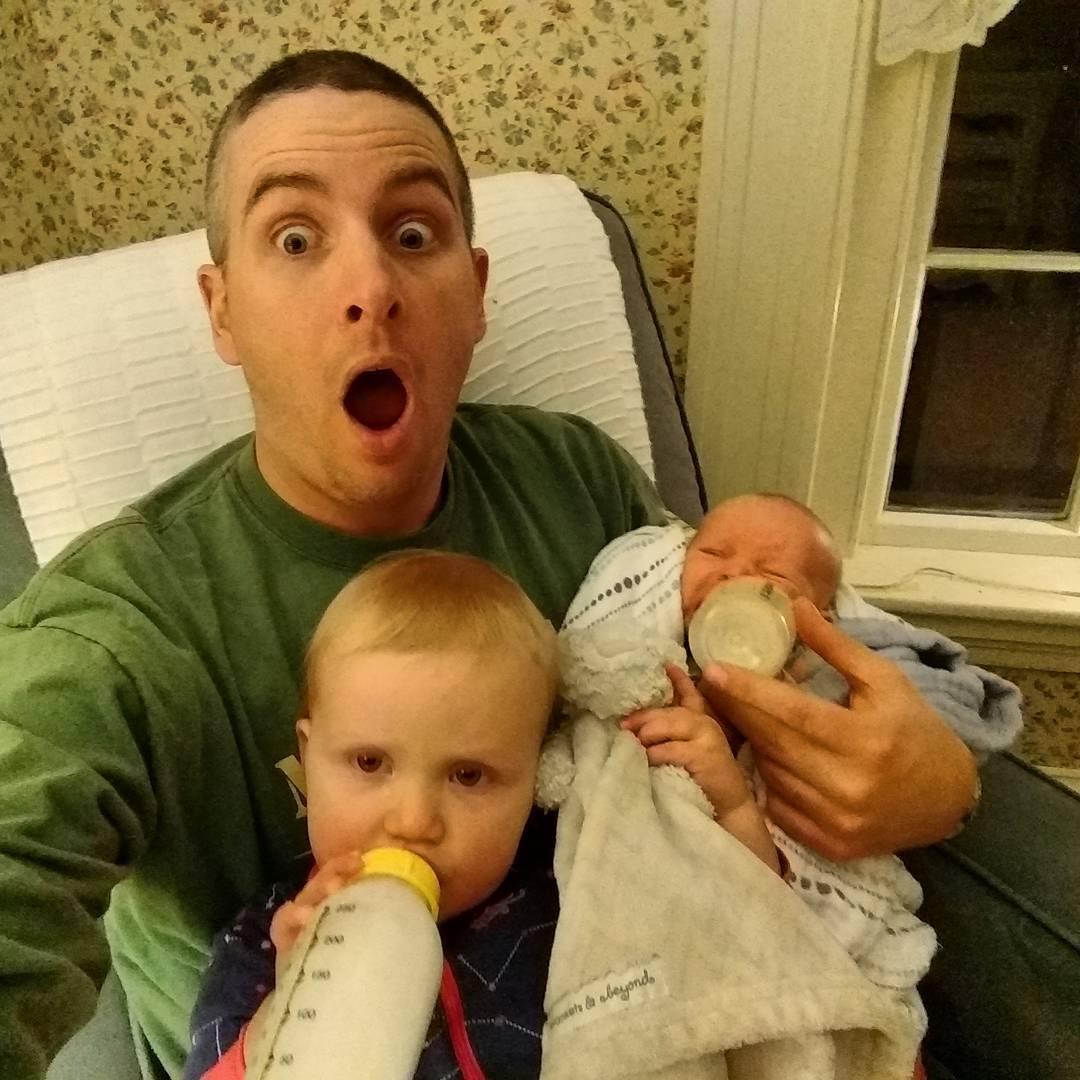 Richard@byrne.media

Twitter.com/rmbyrne

Google Me
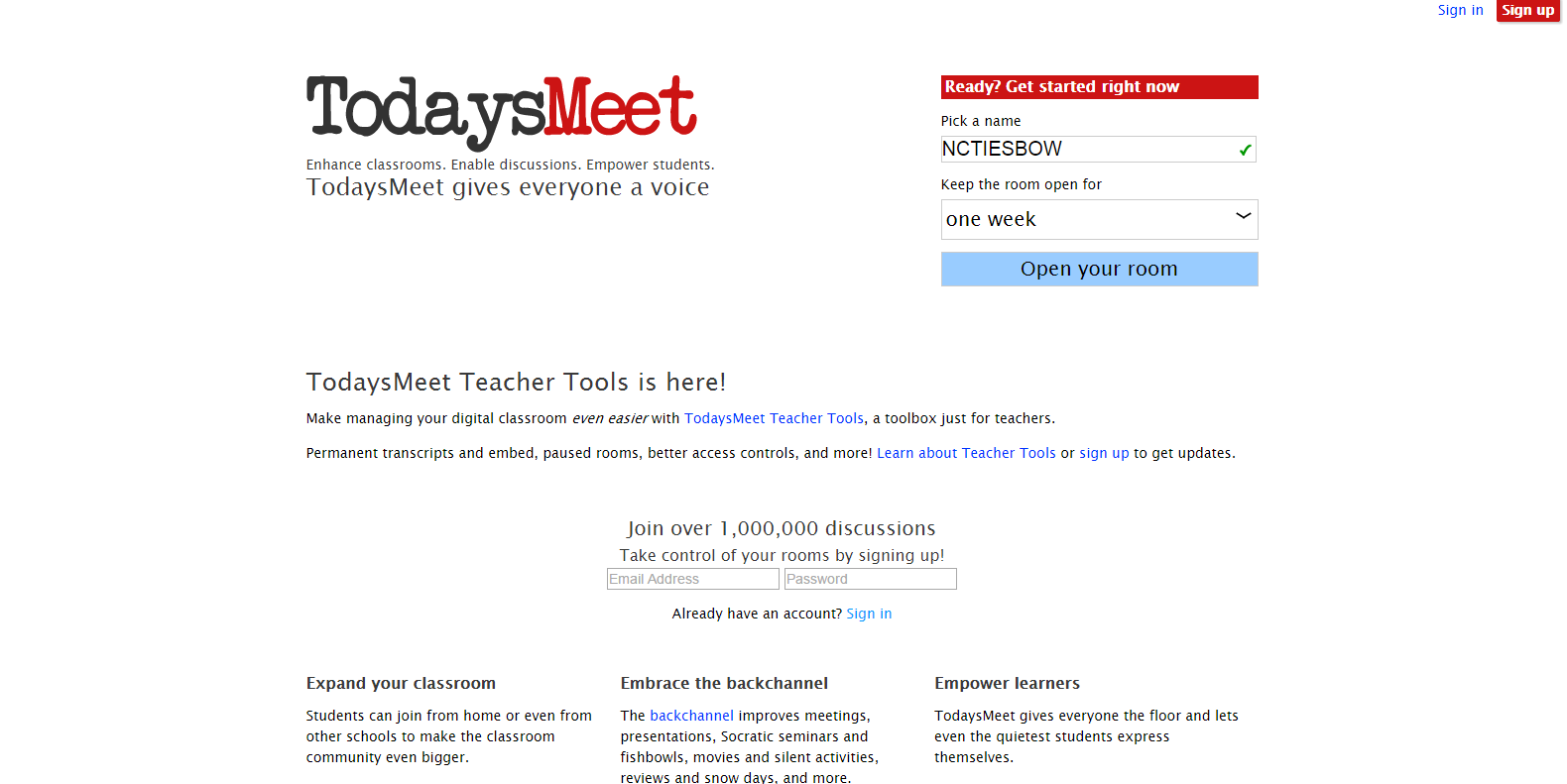 TodaysMeet.com
Creating & Remixing
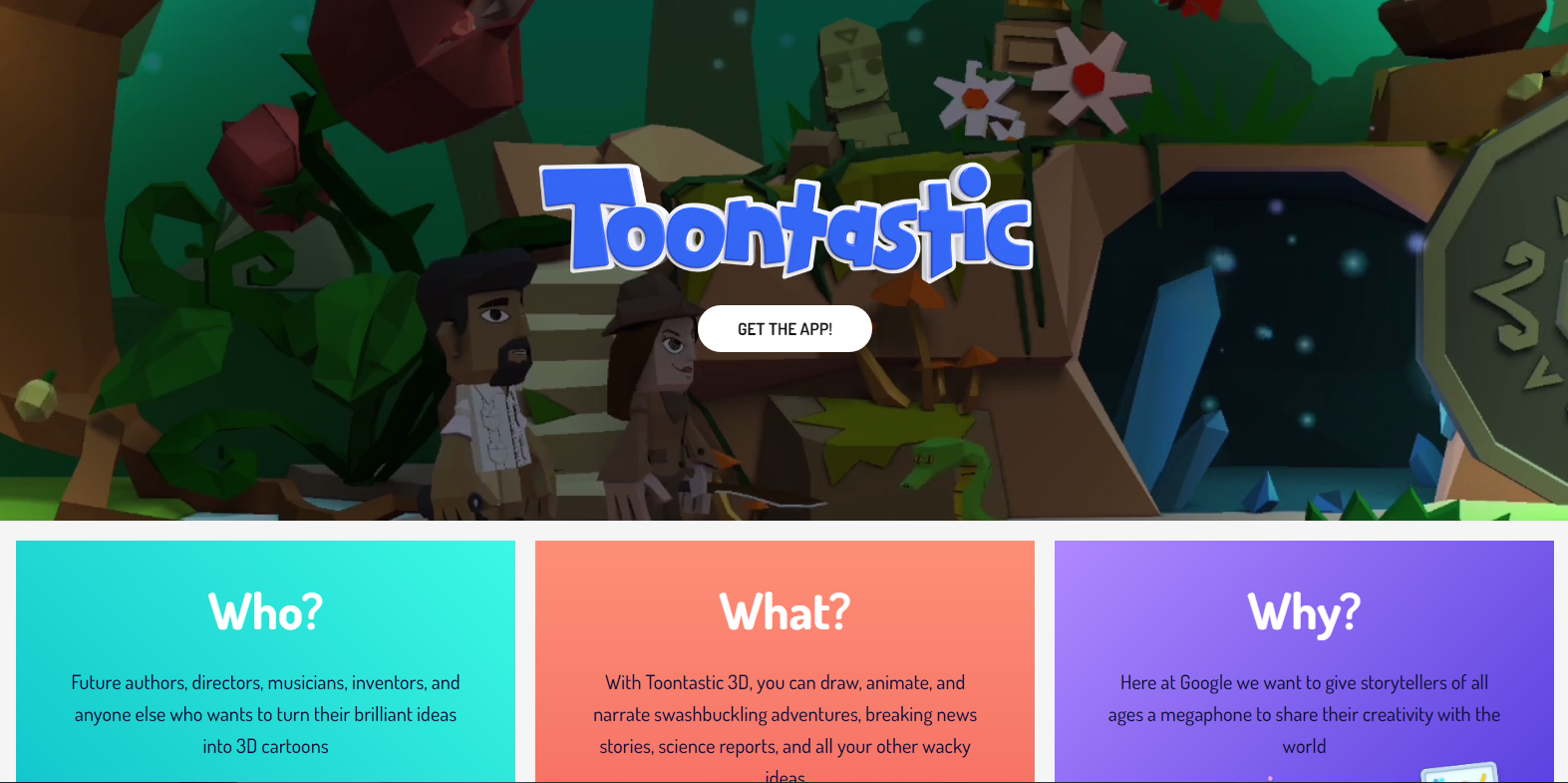 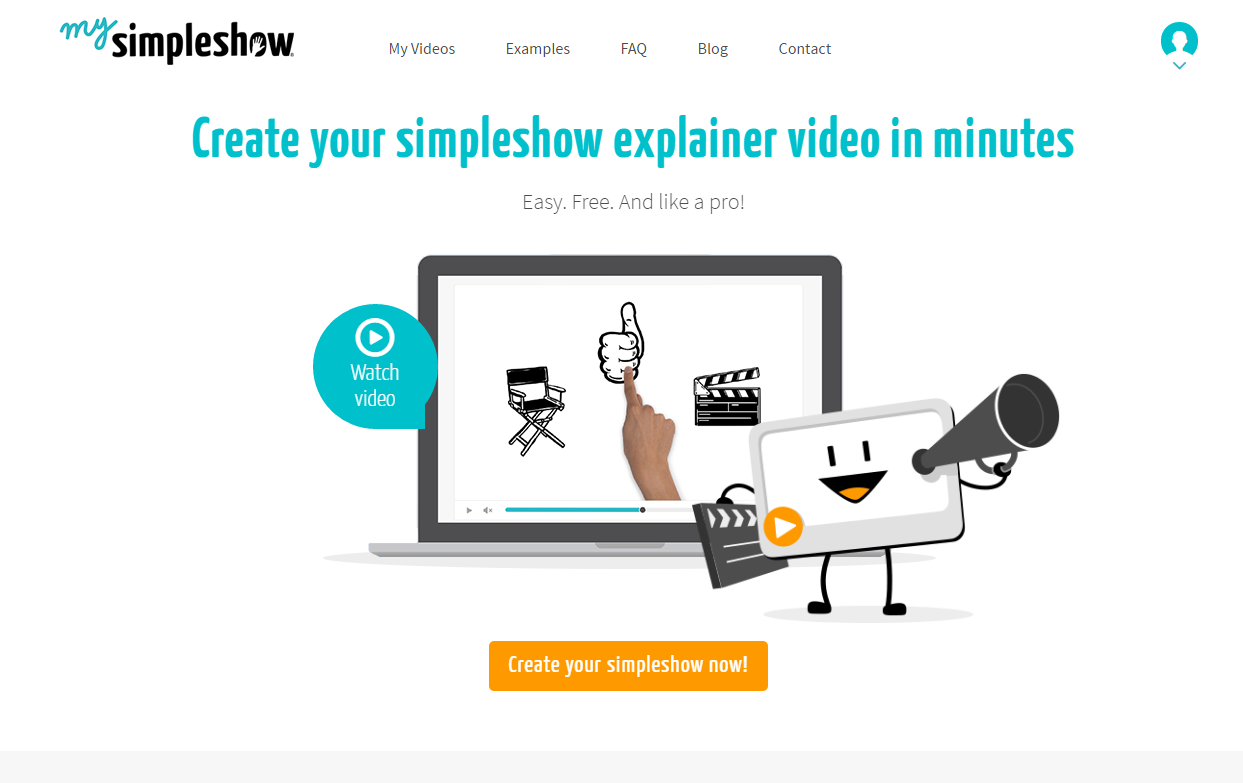 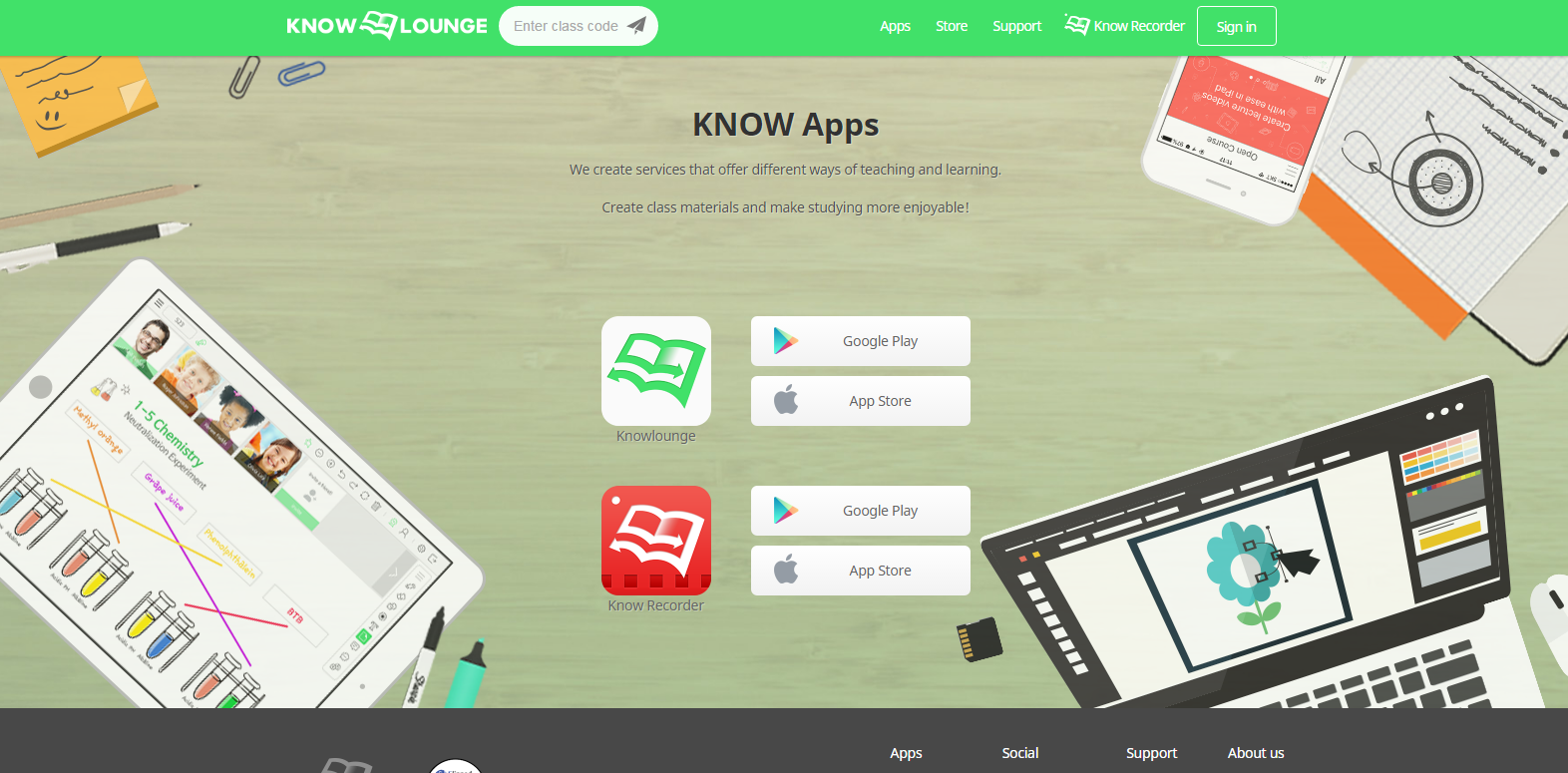 [Speaker Notes: http://stoodle.ck12.org/]
Video Within Video
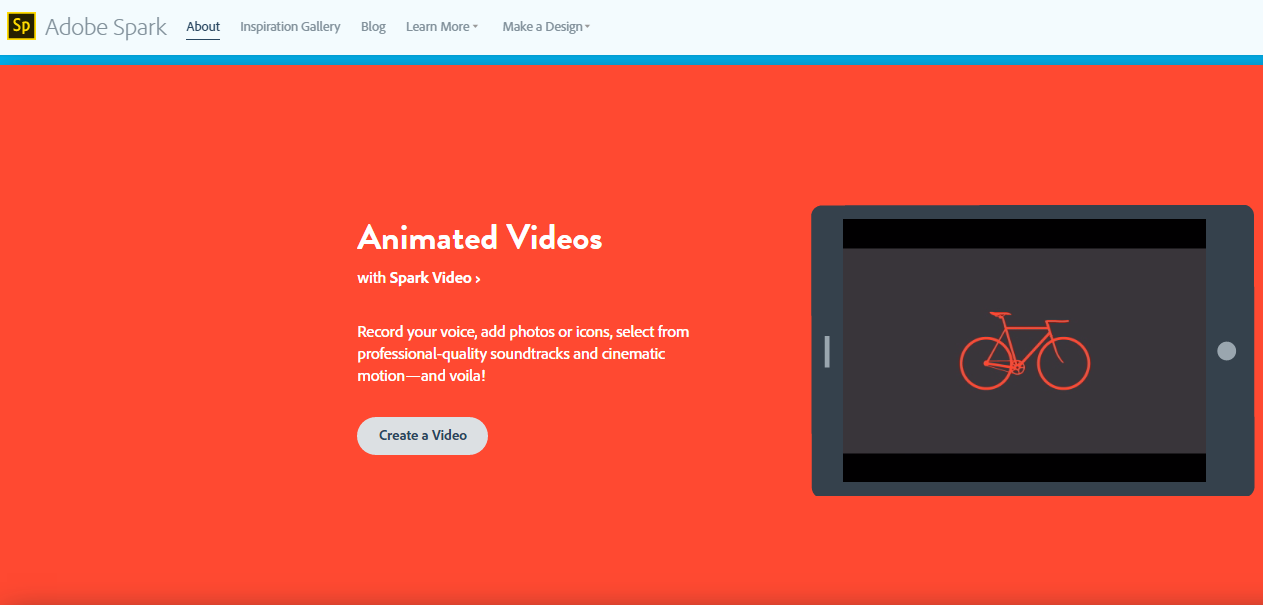 bit.ly/topspark
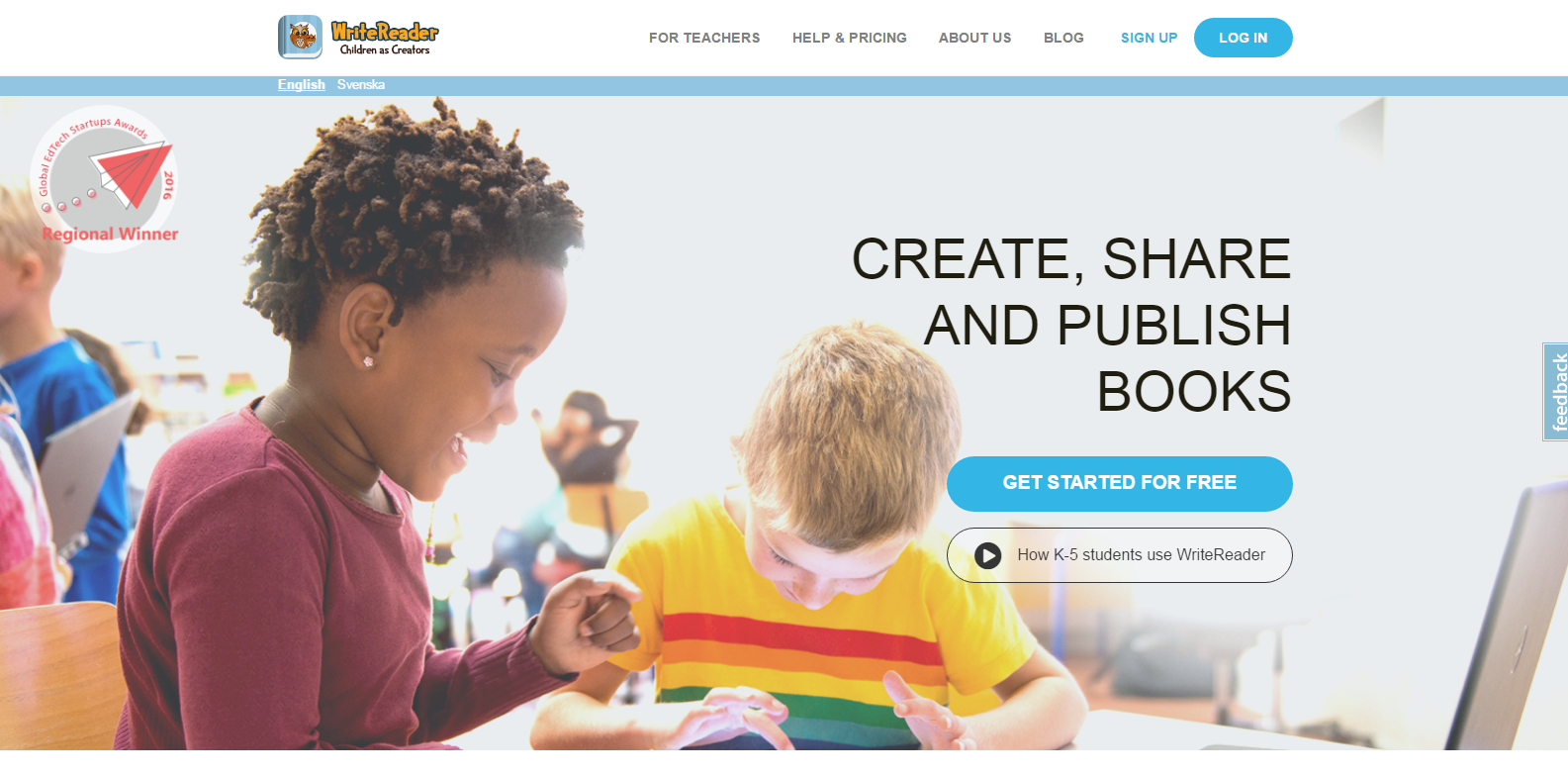 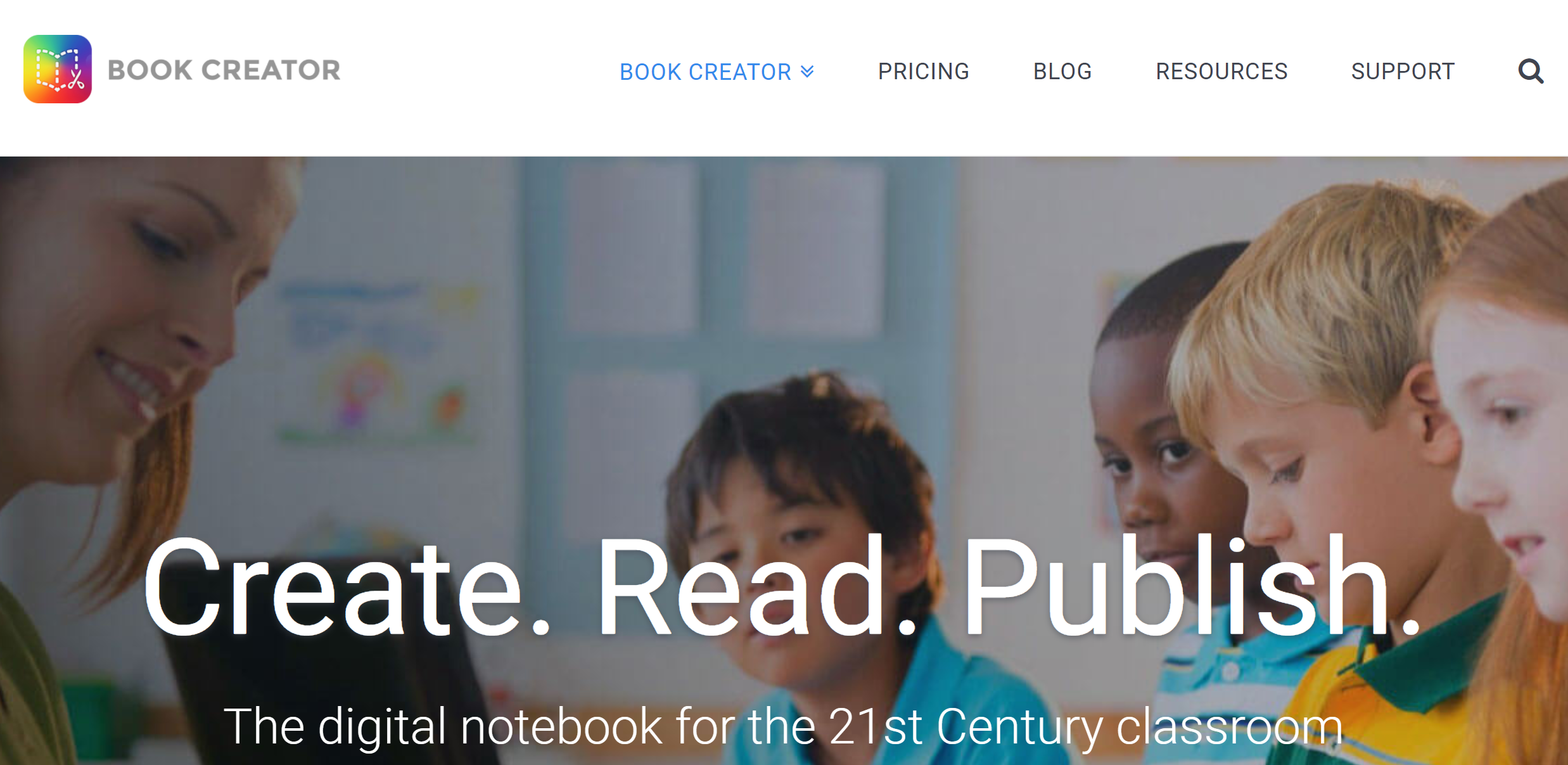 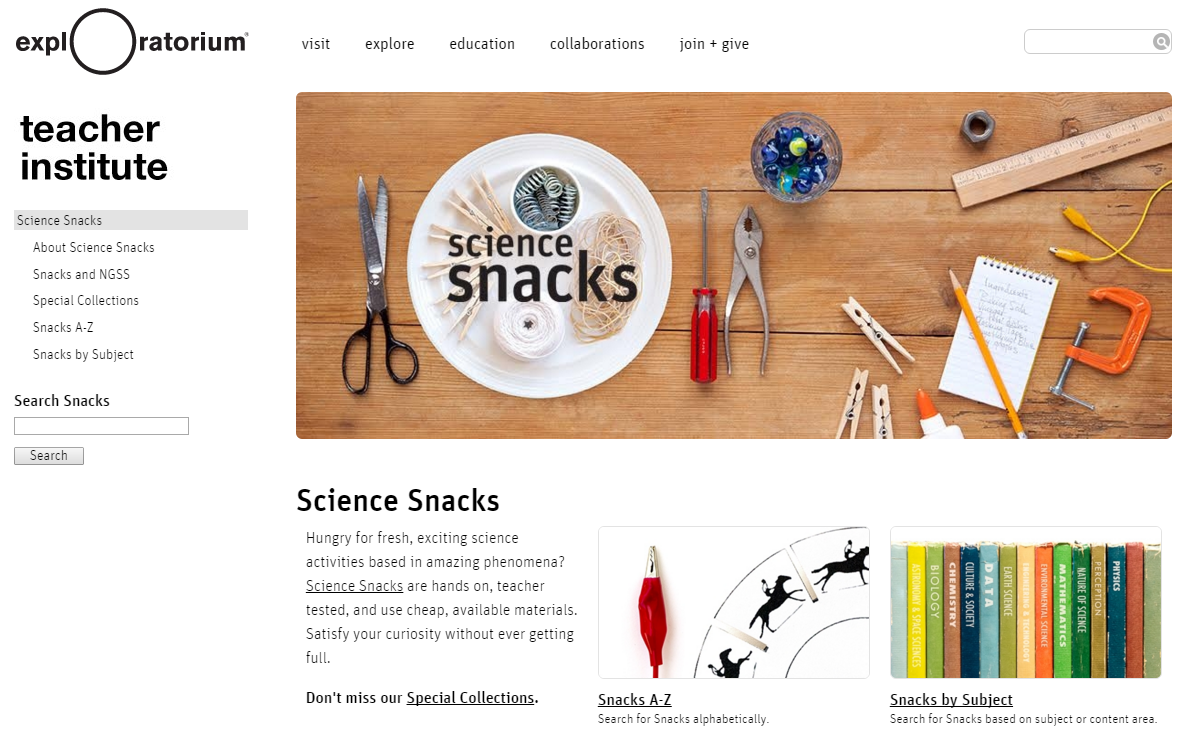 papersignals.withgoogle.com
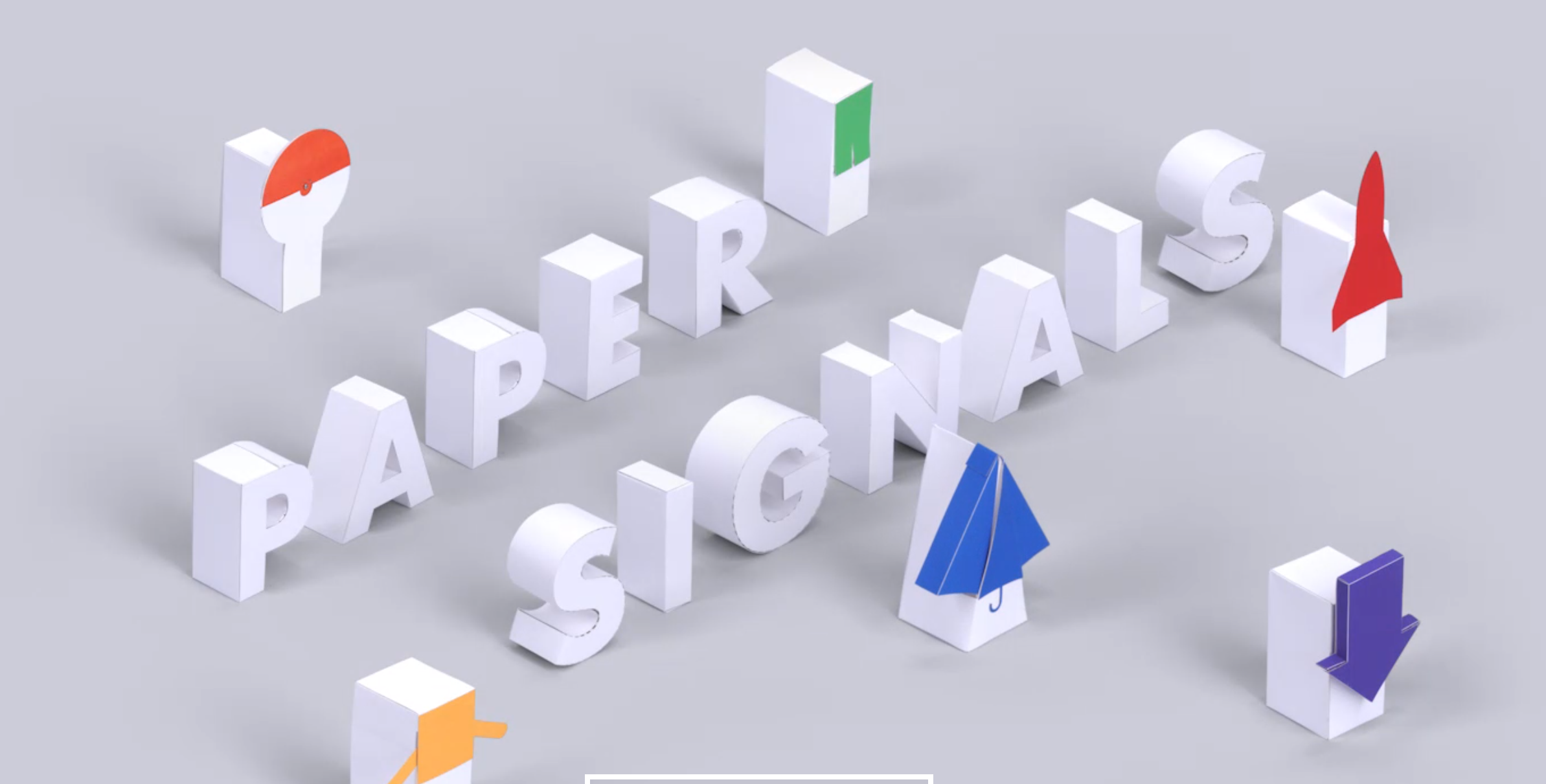 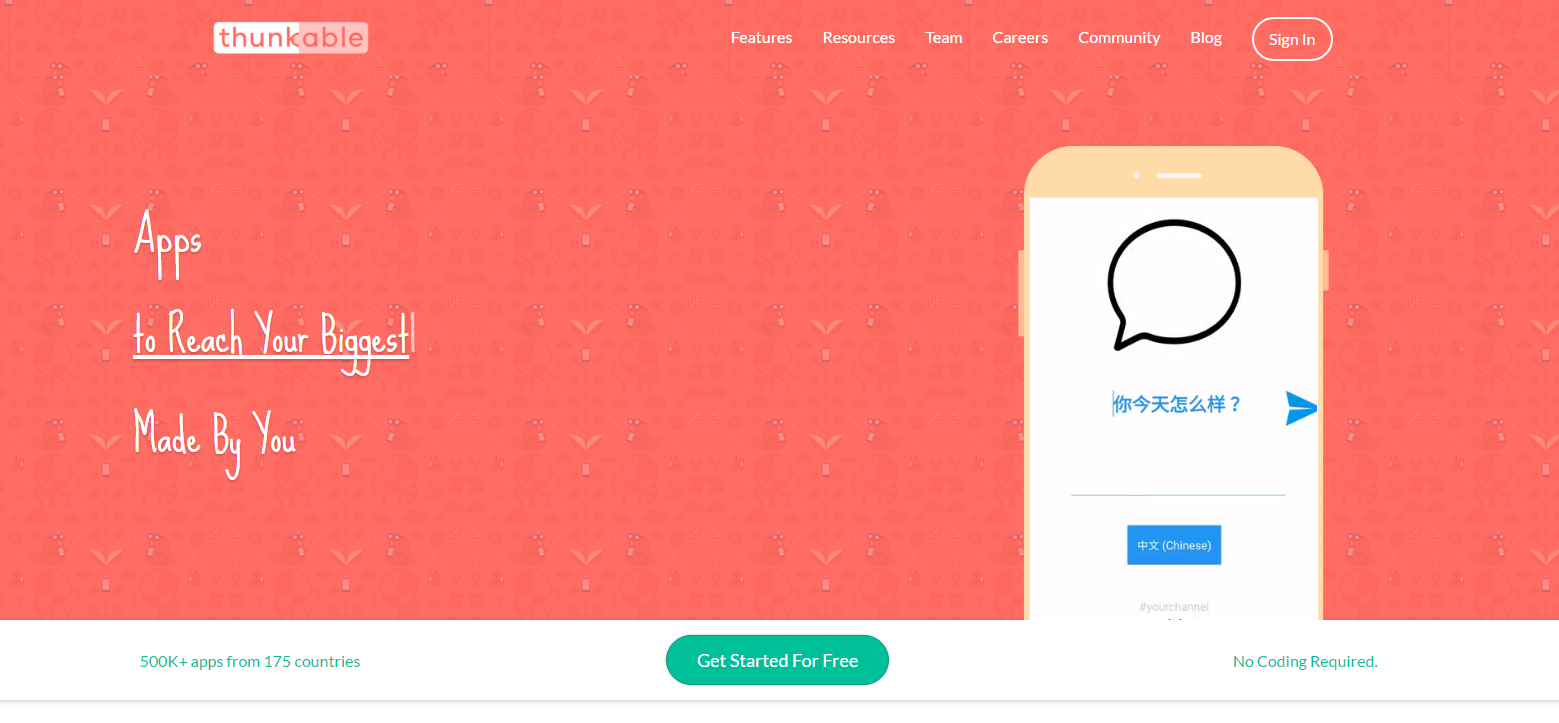 Thunkable.com
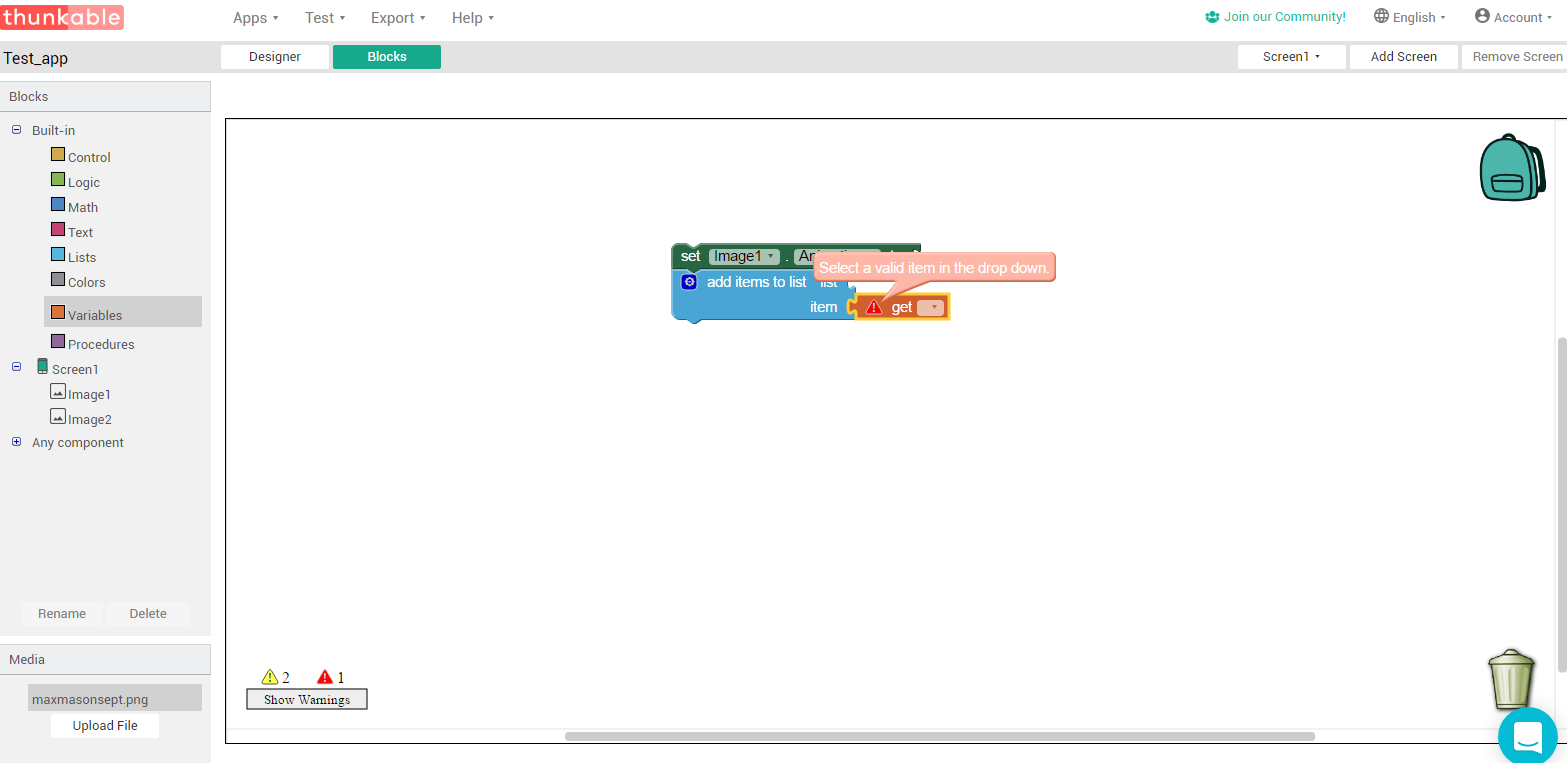 [Speaker Notes: Thunkable warning]
Patches.Vizor.io
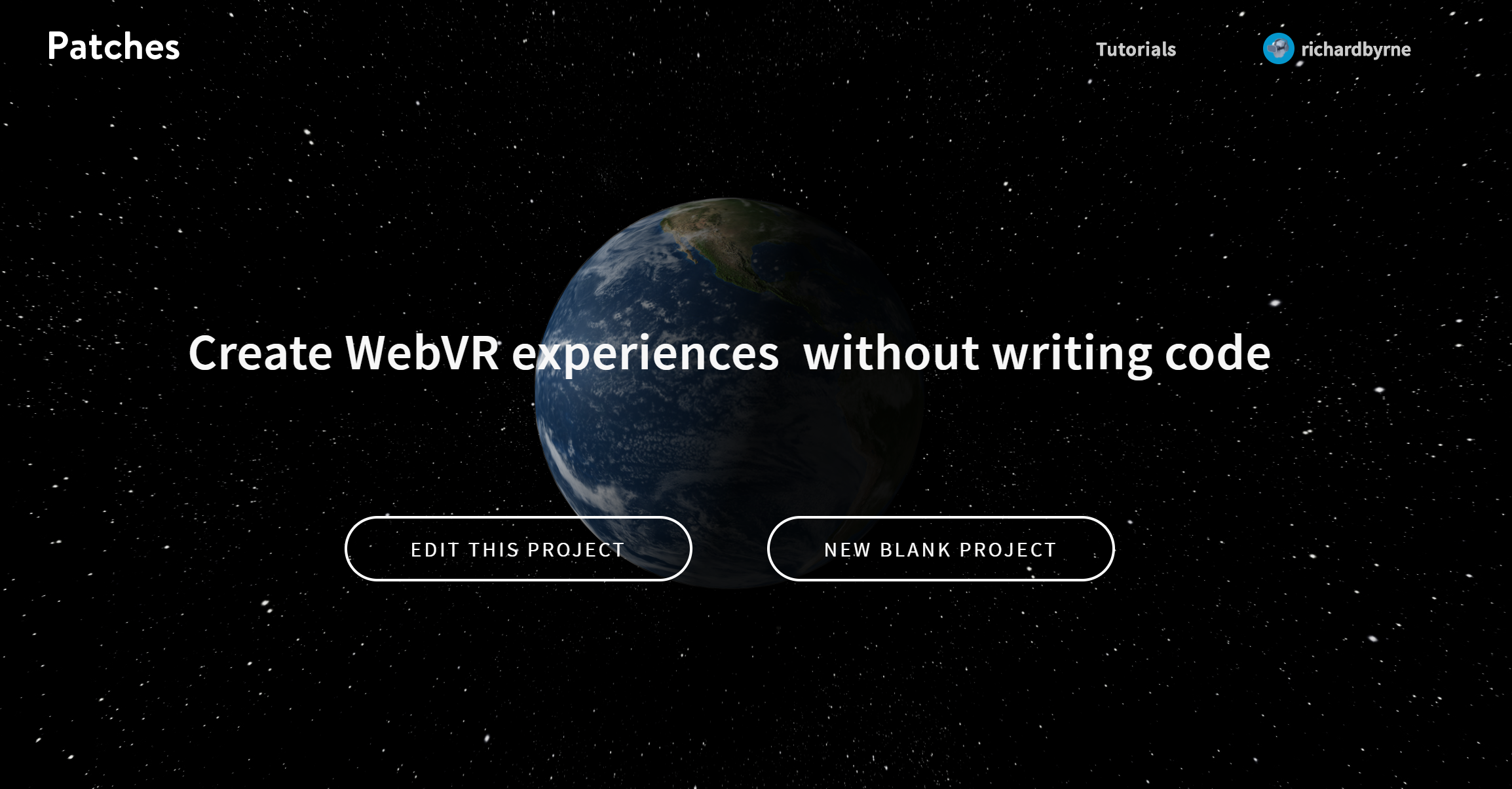 [Speaker Notes: The history project]
GoMeta.io
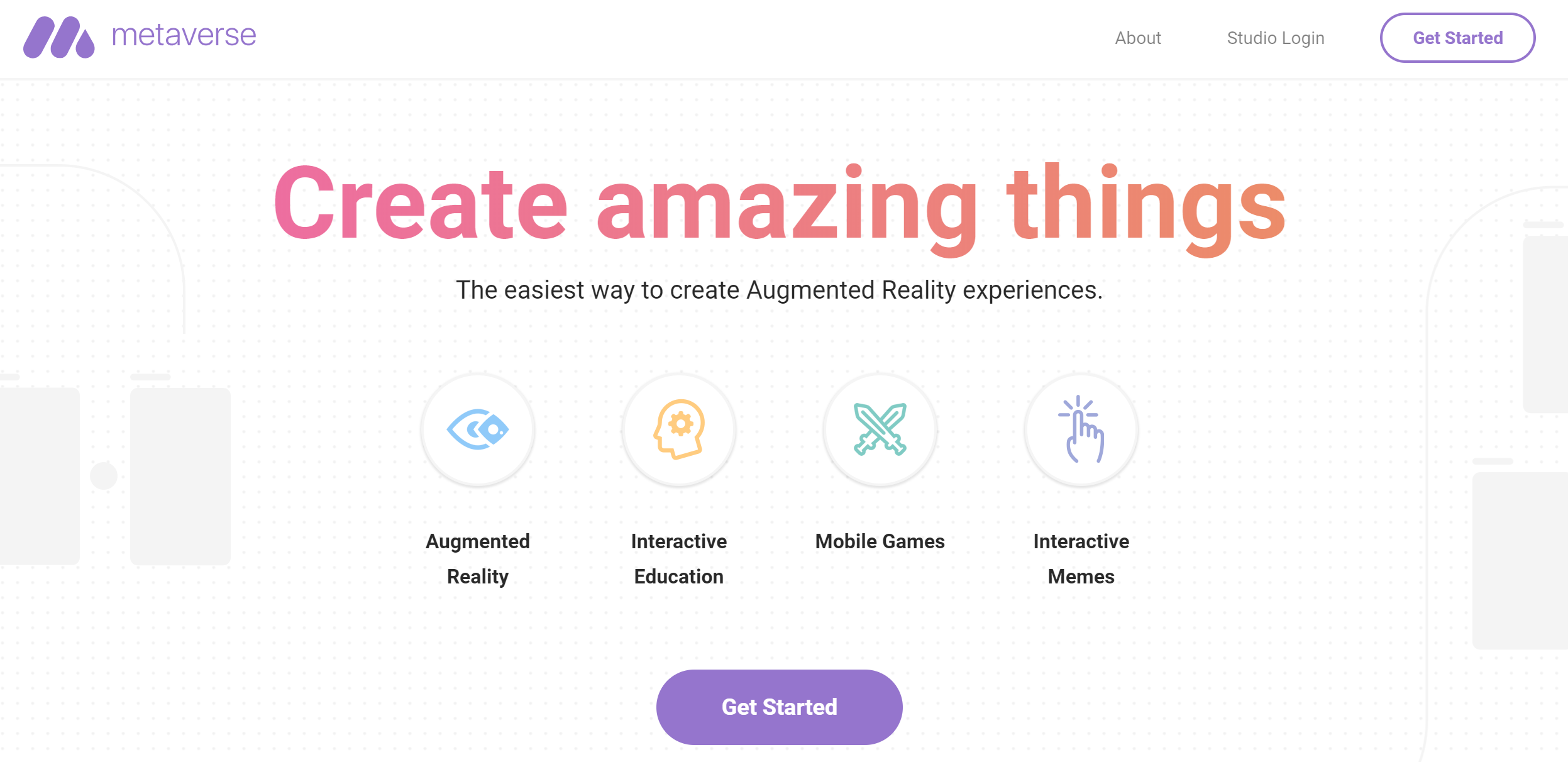 [Speaker Notes: splashapp.co]
DIY Virtual Reality Headset 
bit.ly/diyvr
UseLoom.com
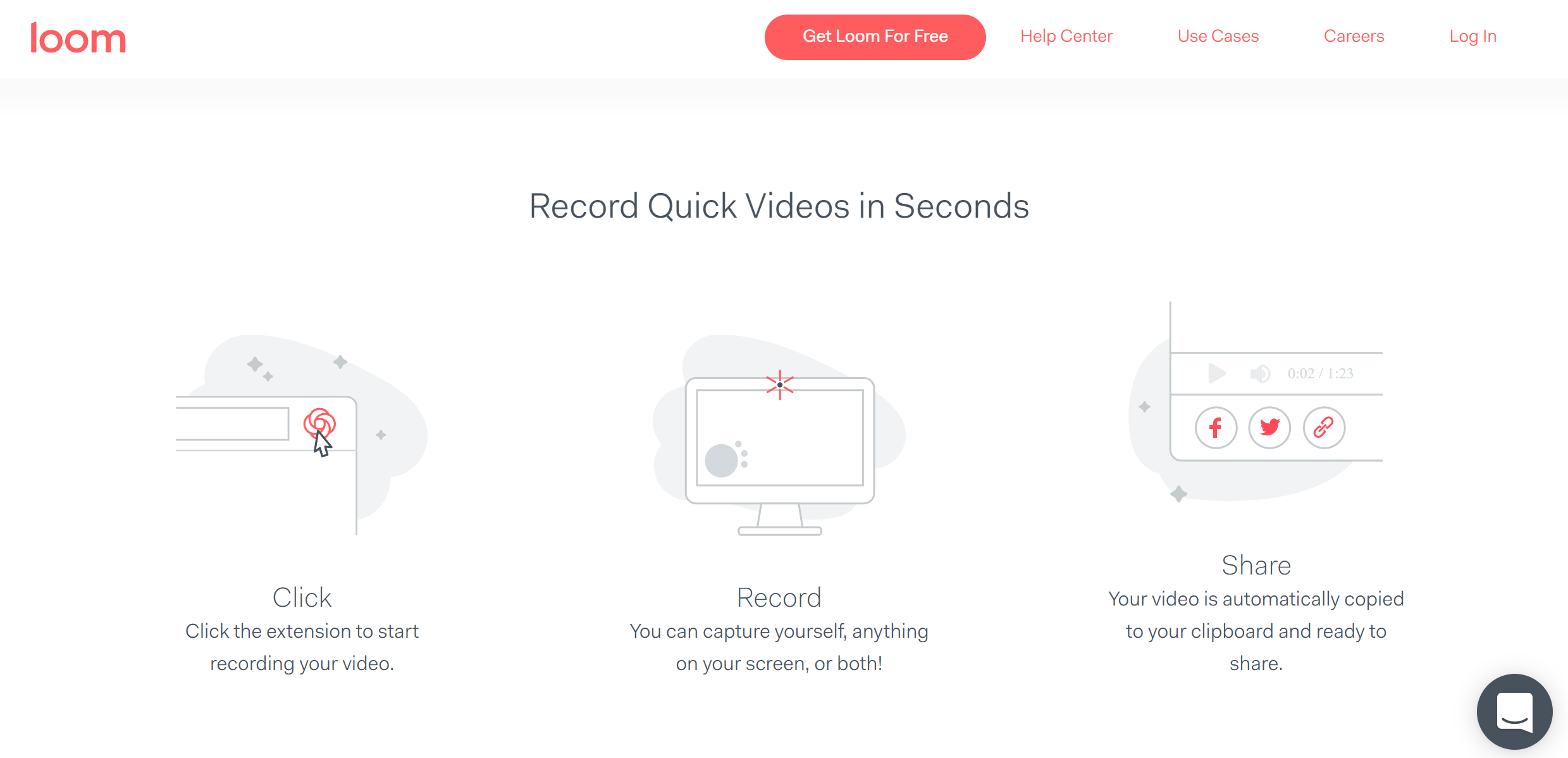 [Speaker Notes: https://cospaces.io/]
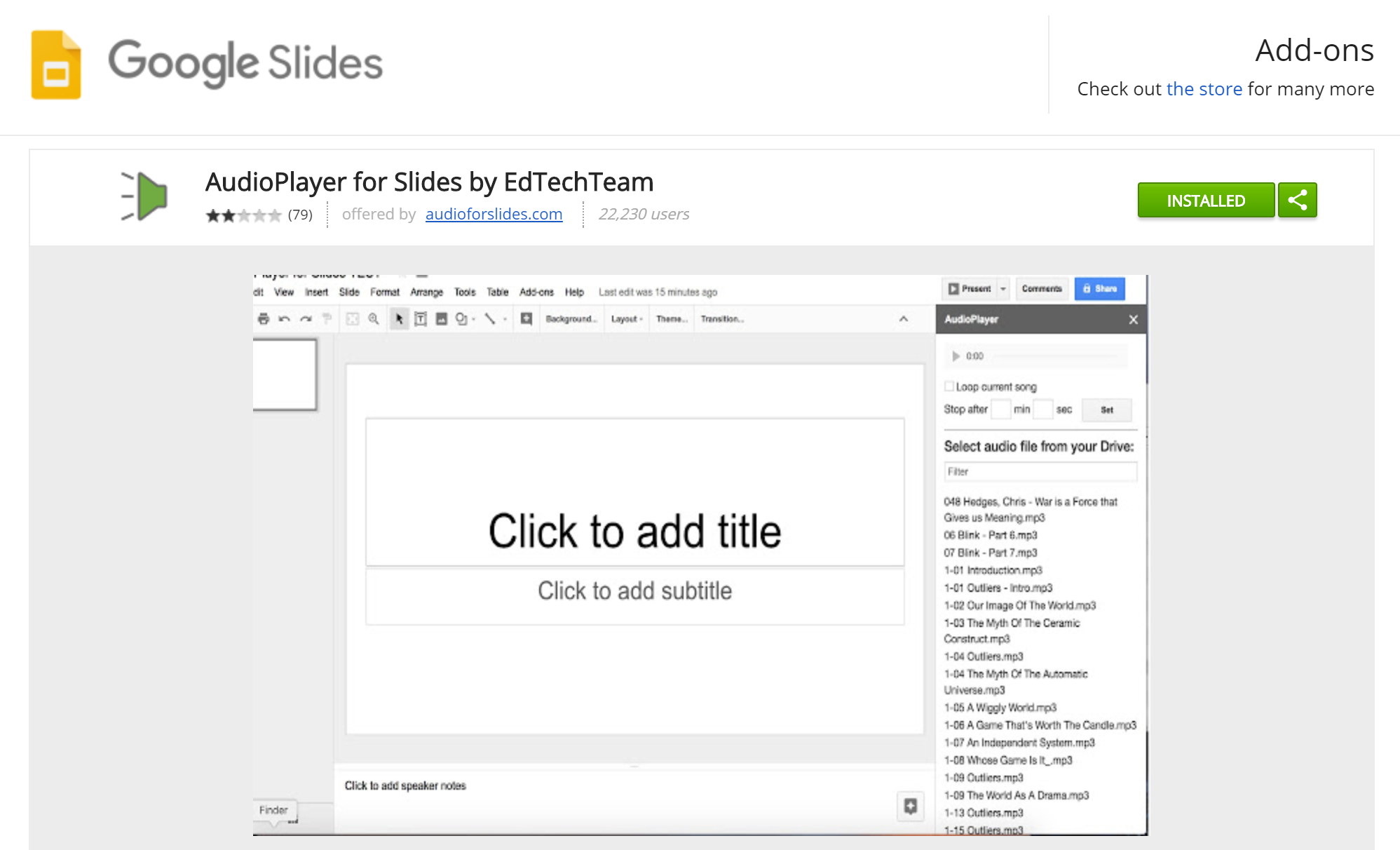 Workflow 
& 
Classroom Management
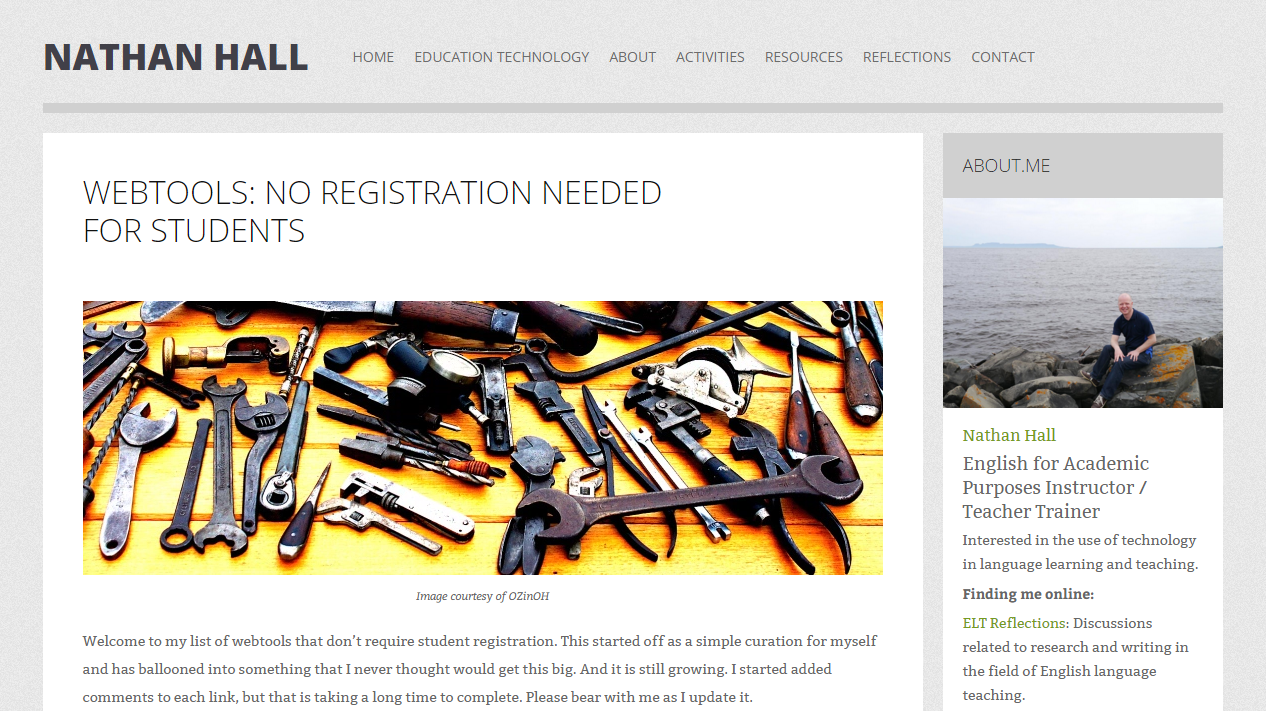 [Speaker Notes: https://nathanghall.wordpress.com/webtools-no-registration-needed-for-students/]
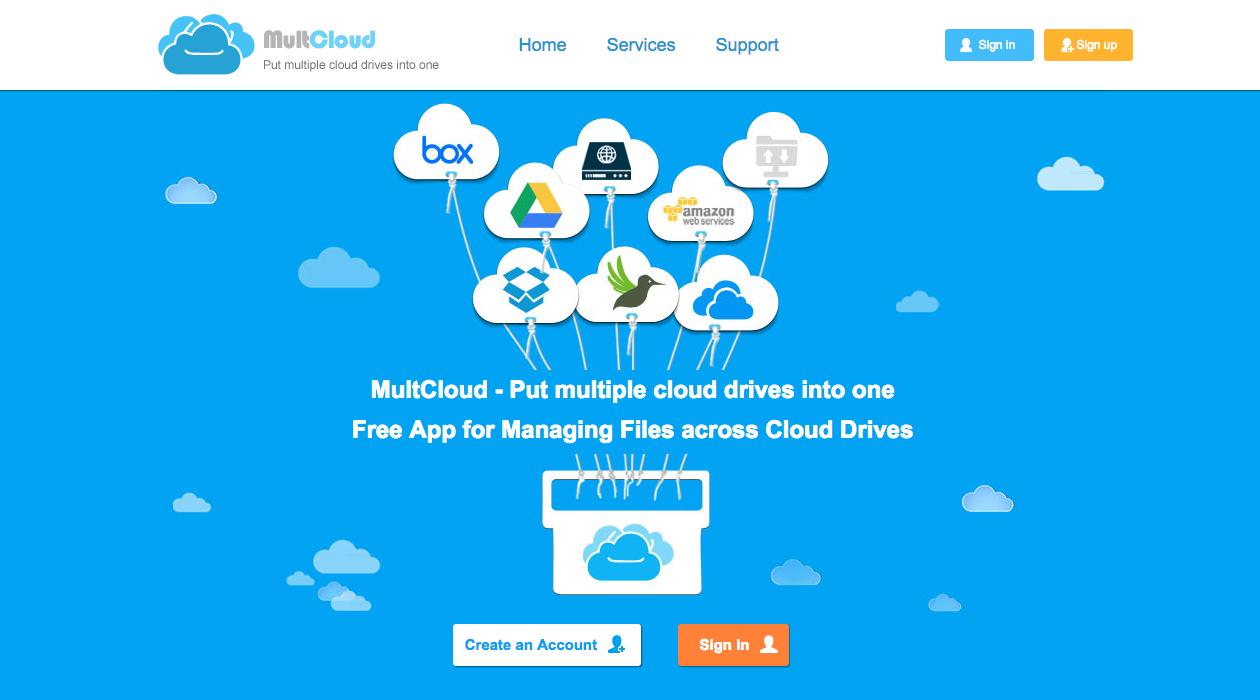 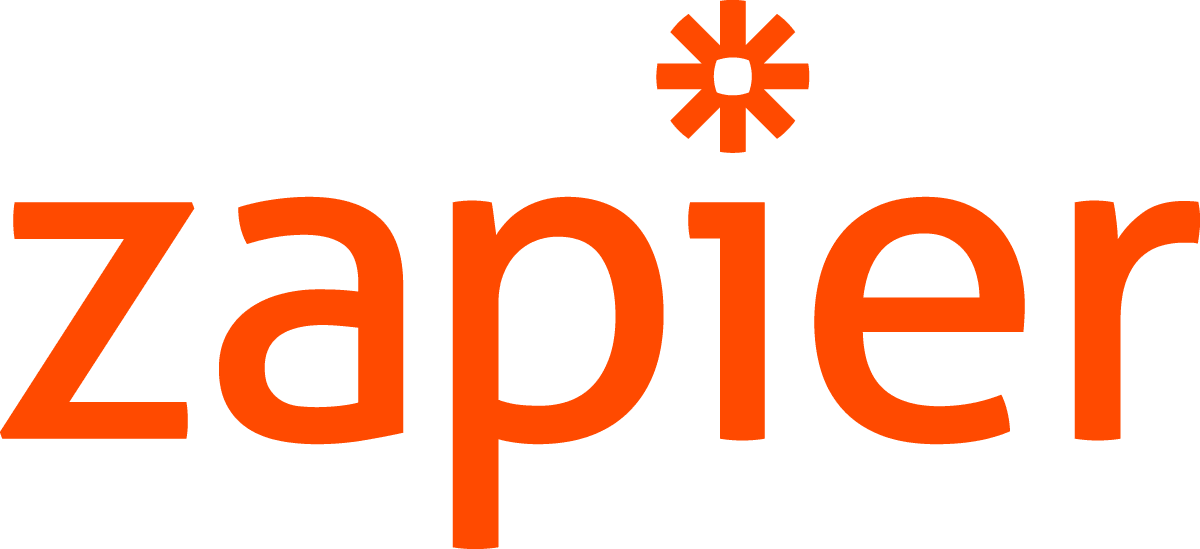 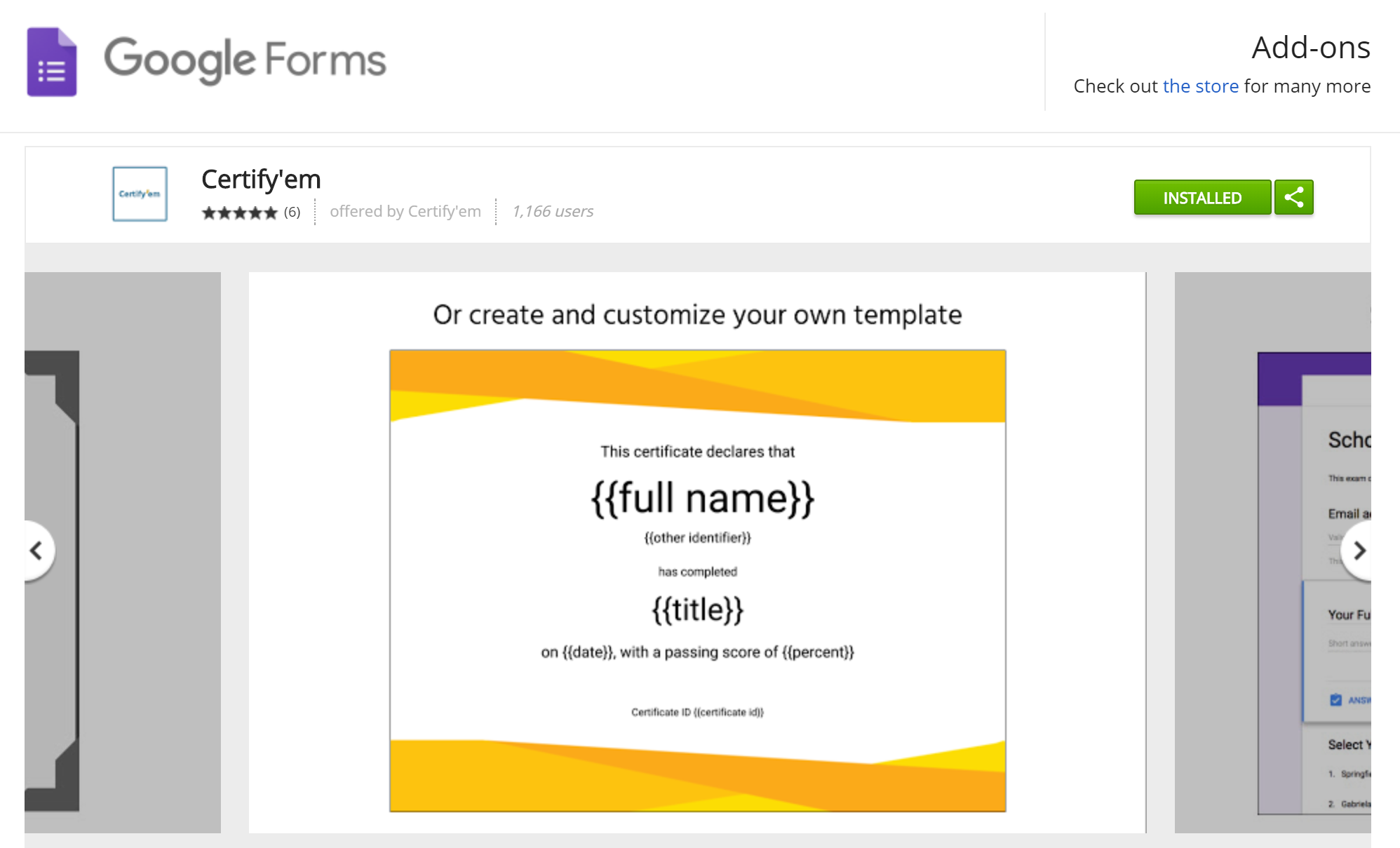 Kaizena.com
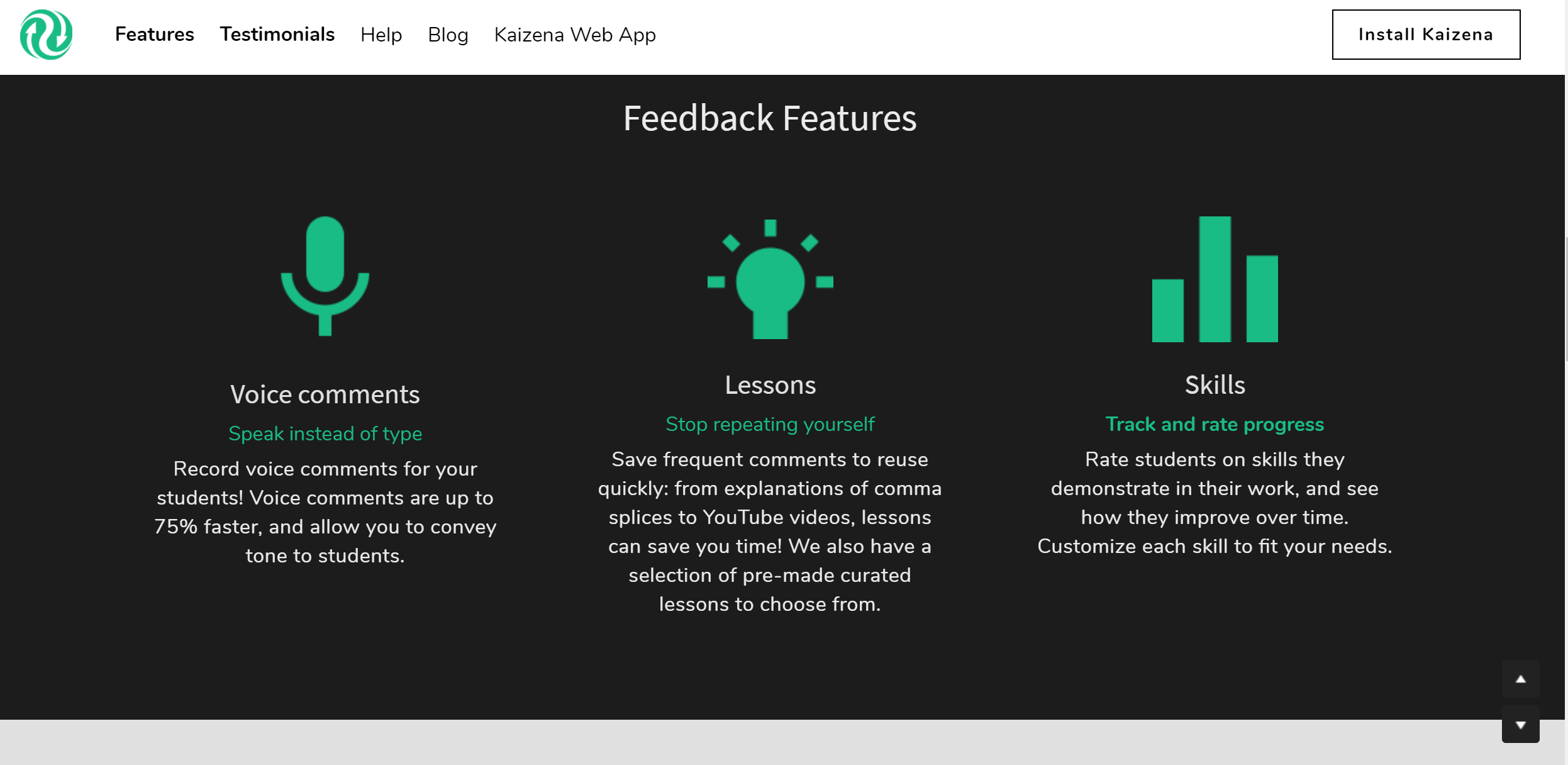 QuickKey
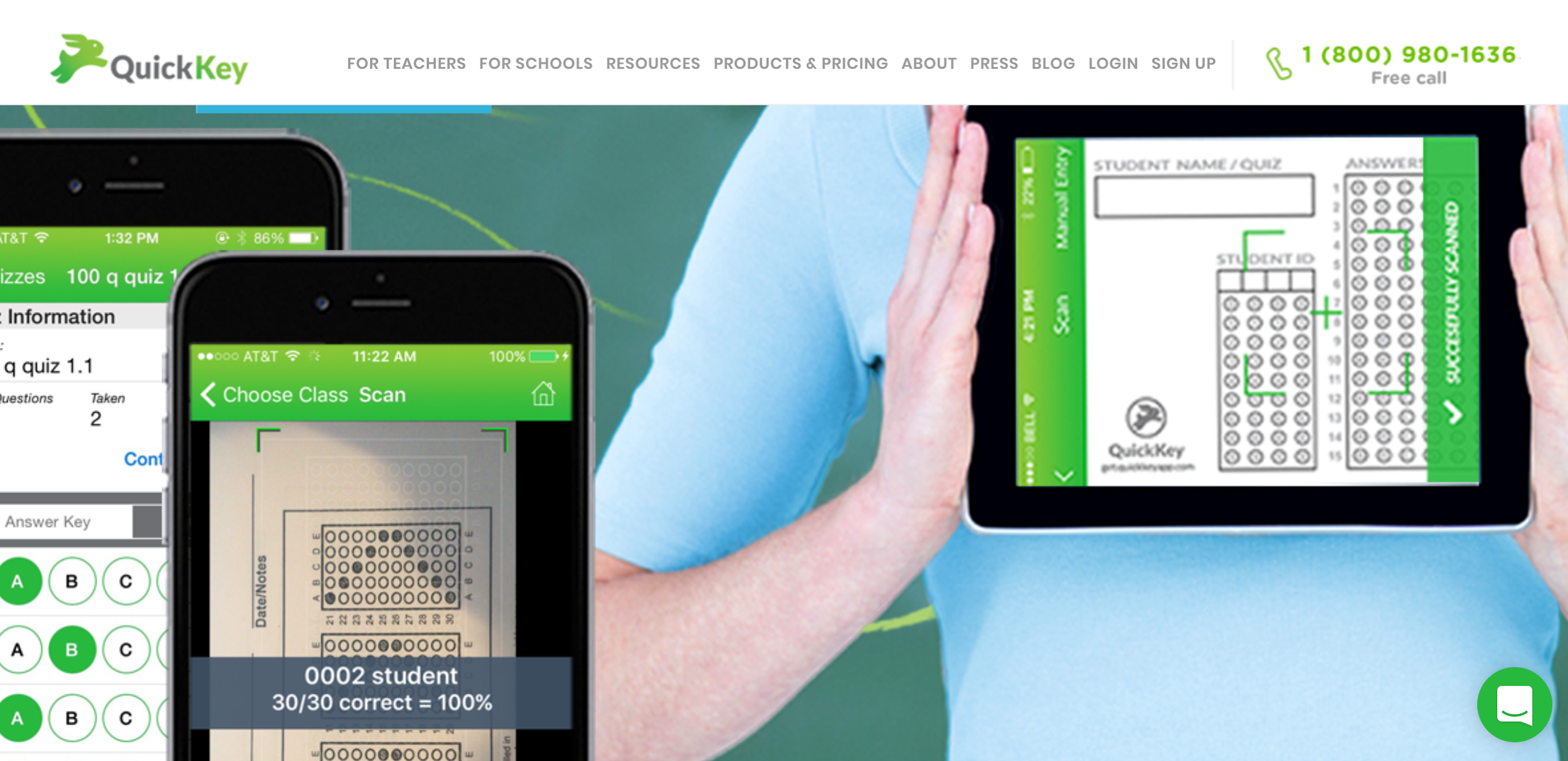 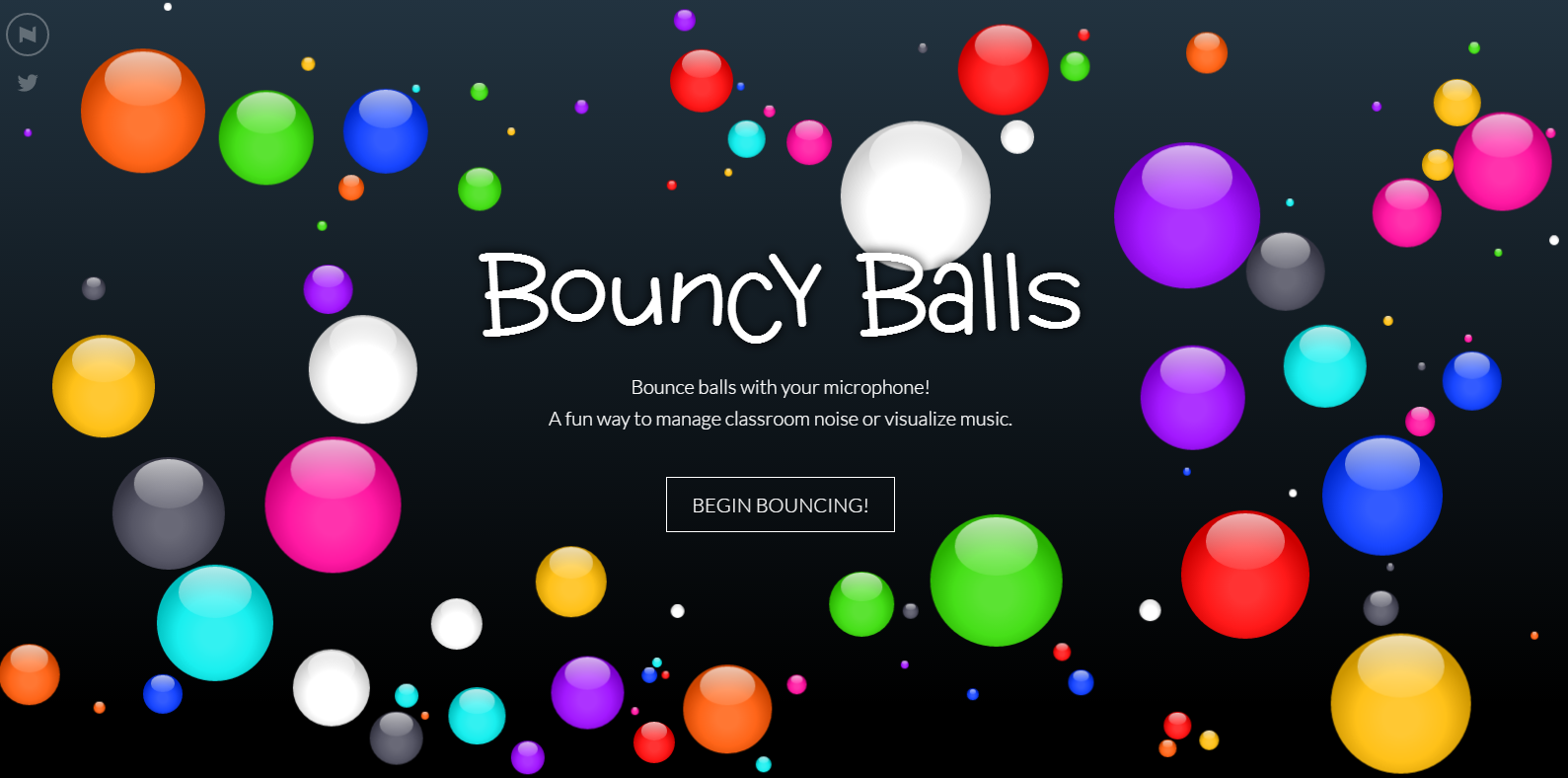 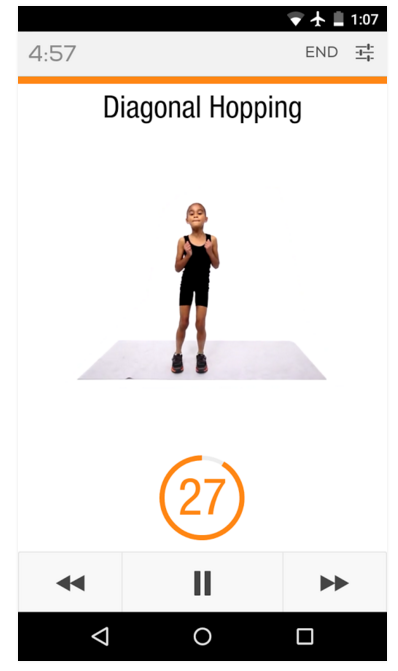 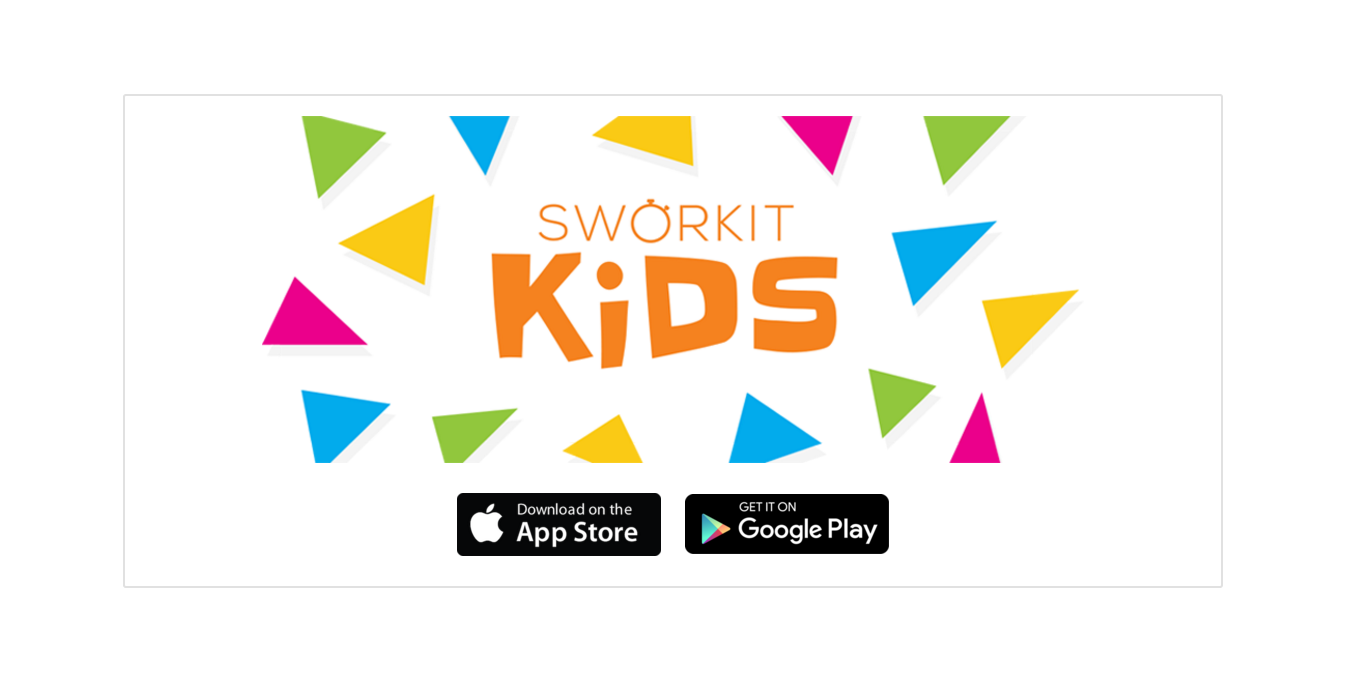 OneNote Page Locking
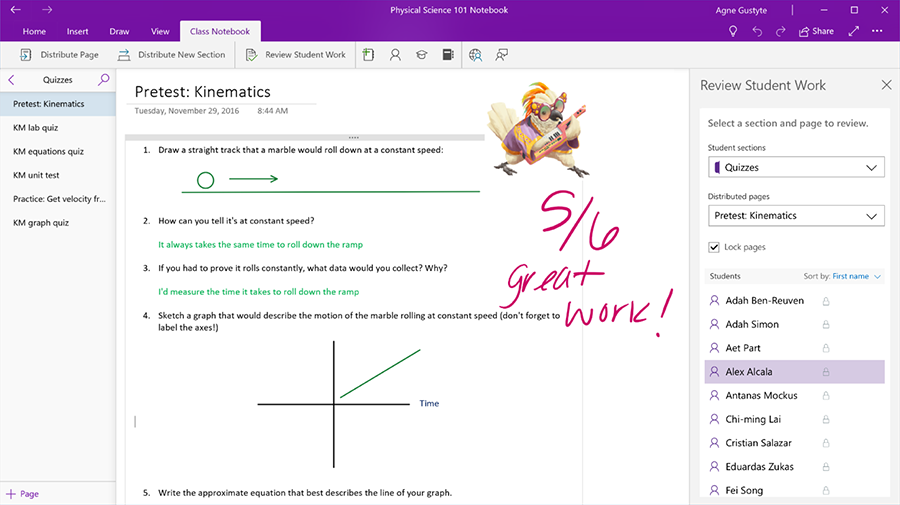 [Speaker Notes: Voice and Picture messages]
Zoho Notebook
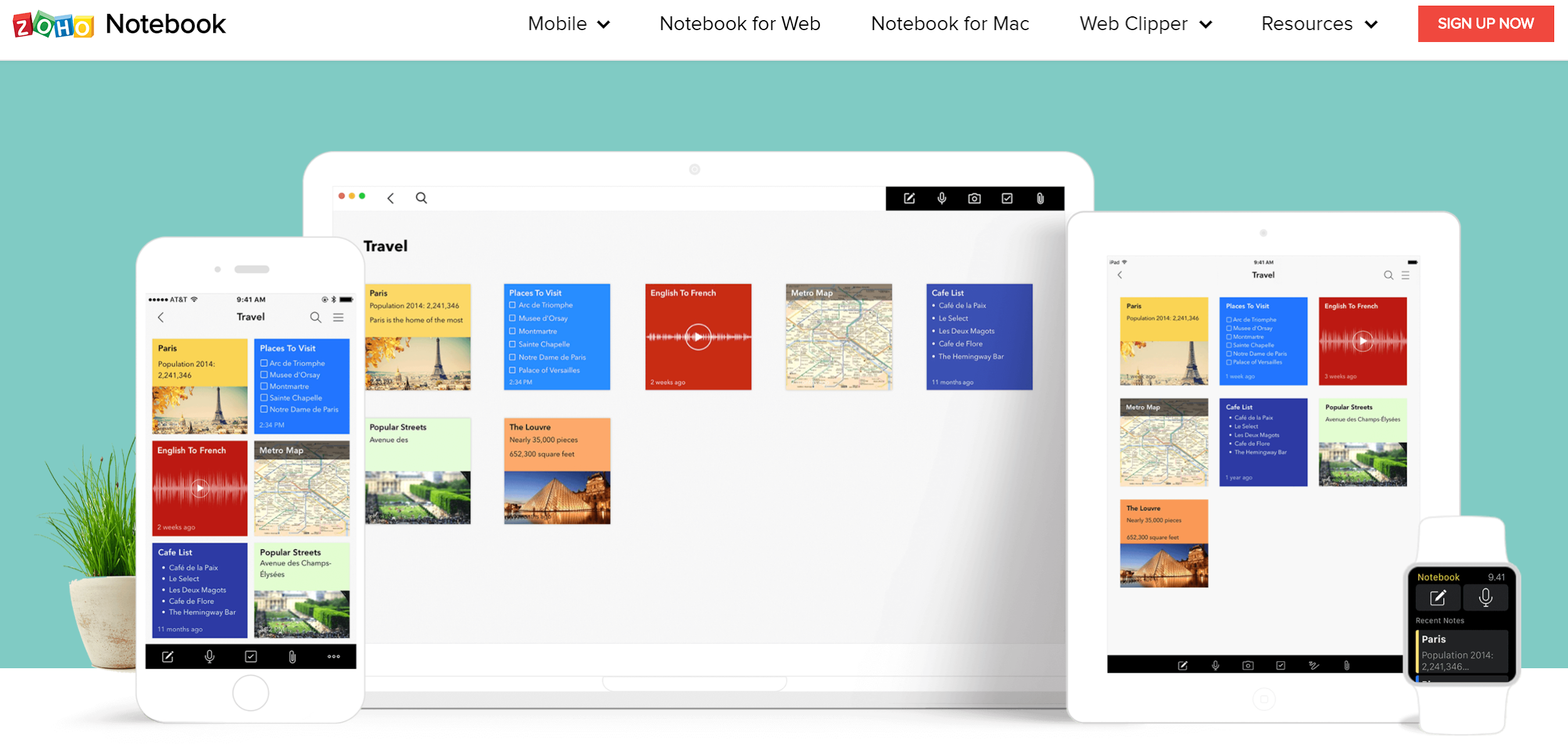 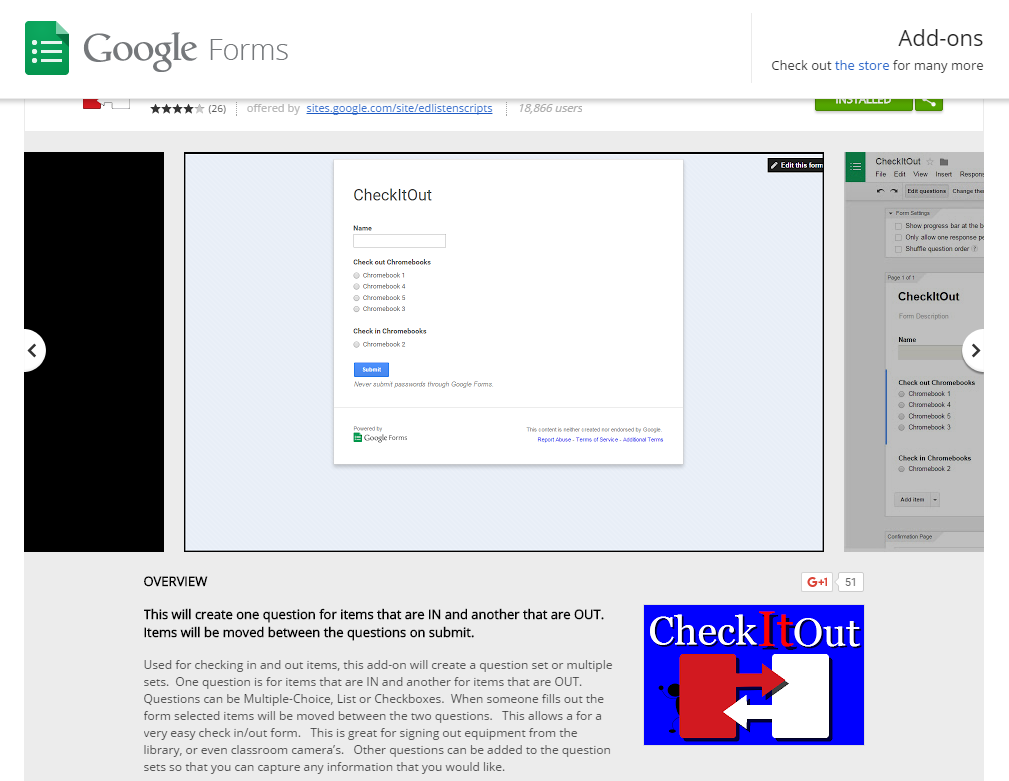 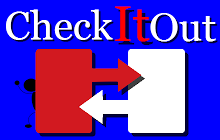 [Speaker Notes: Check-in, check-out Google Forms Add-on]
Flippity.net
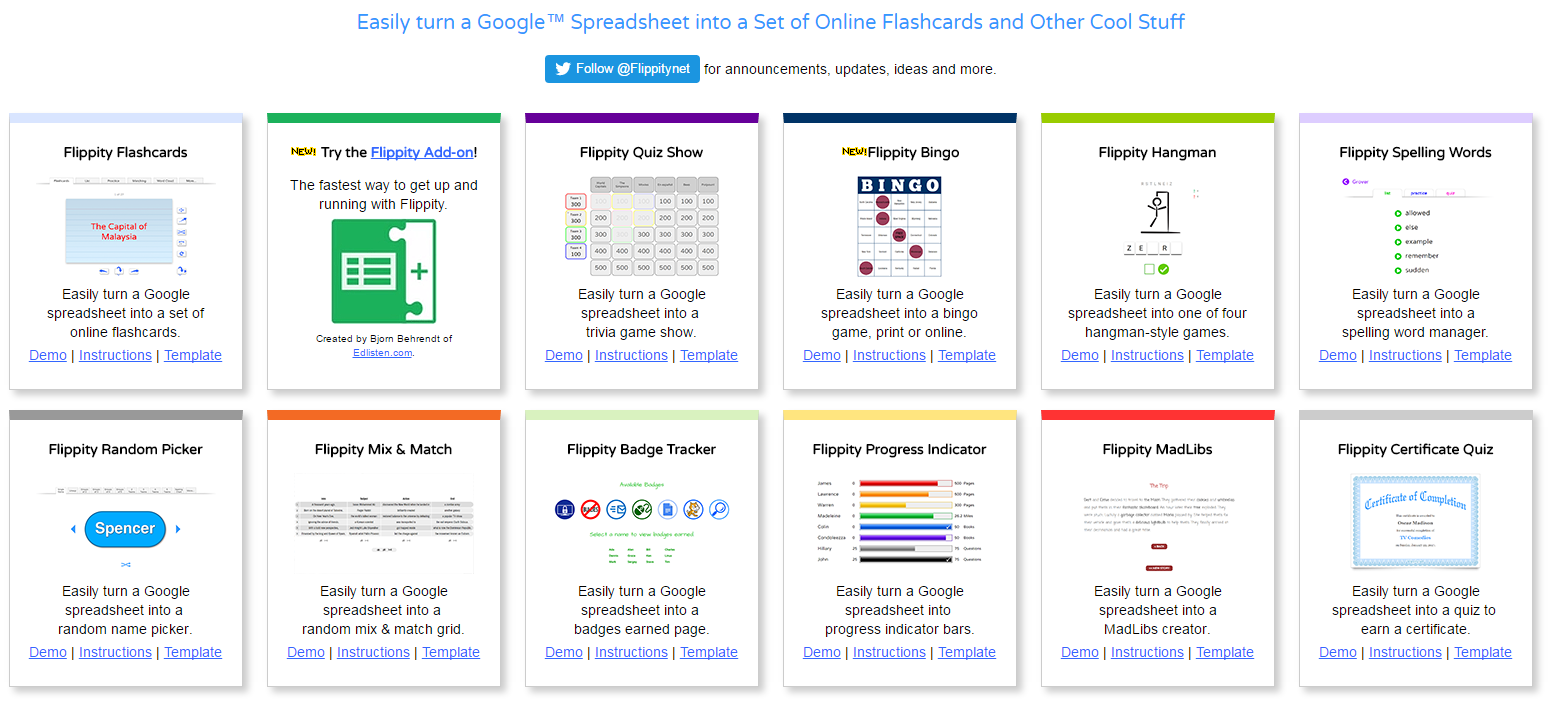 Exploring & Learning New Things
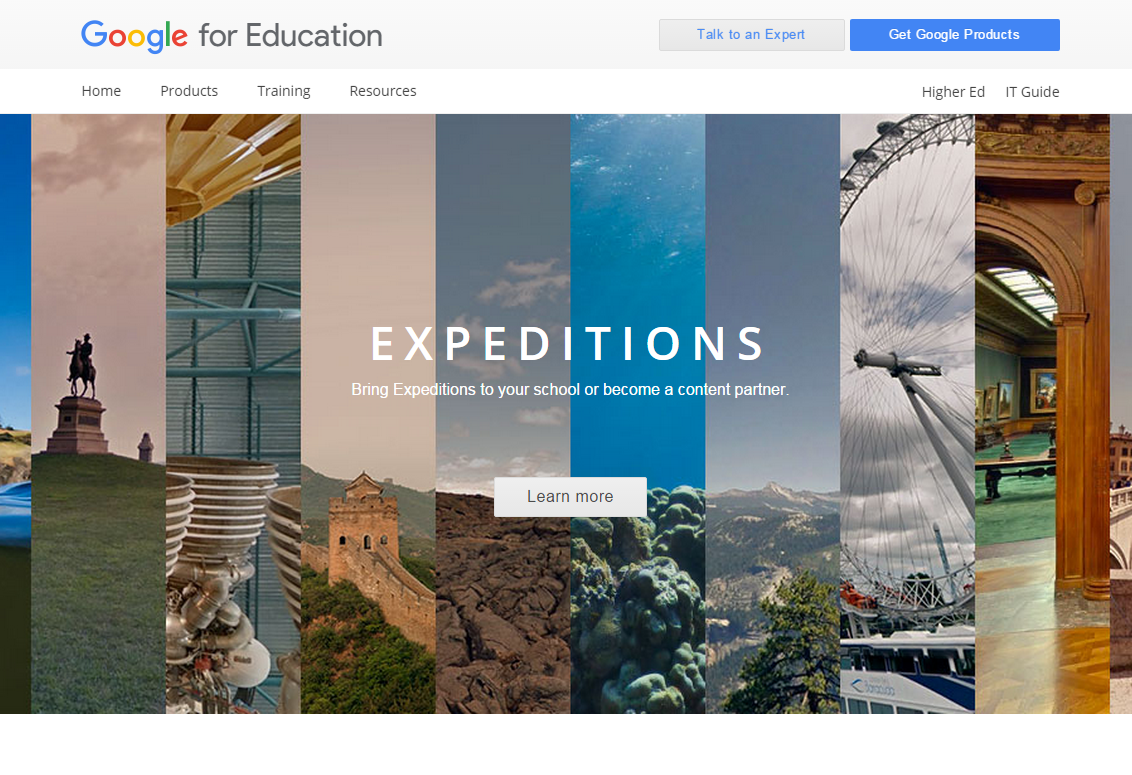 cyark.org/education
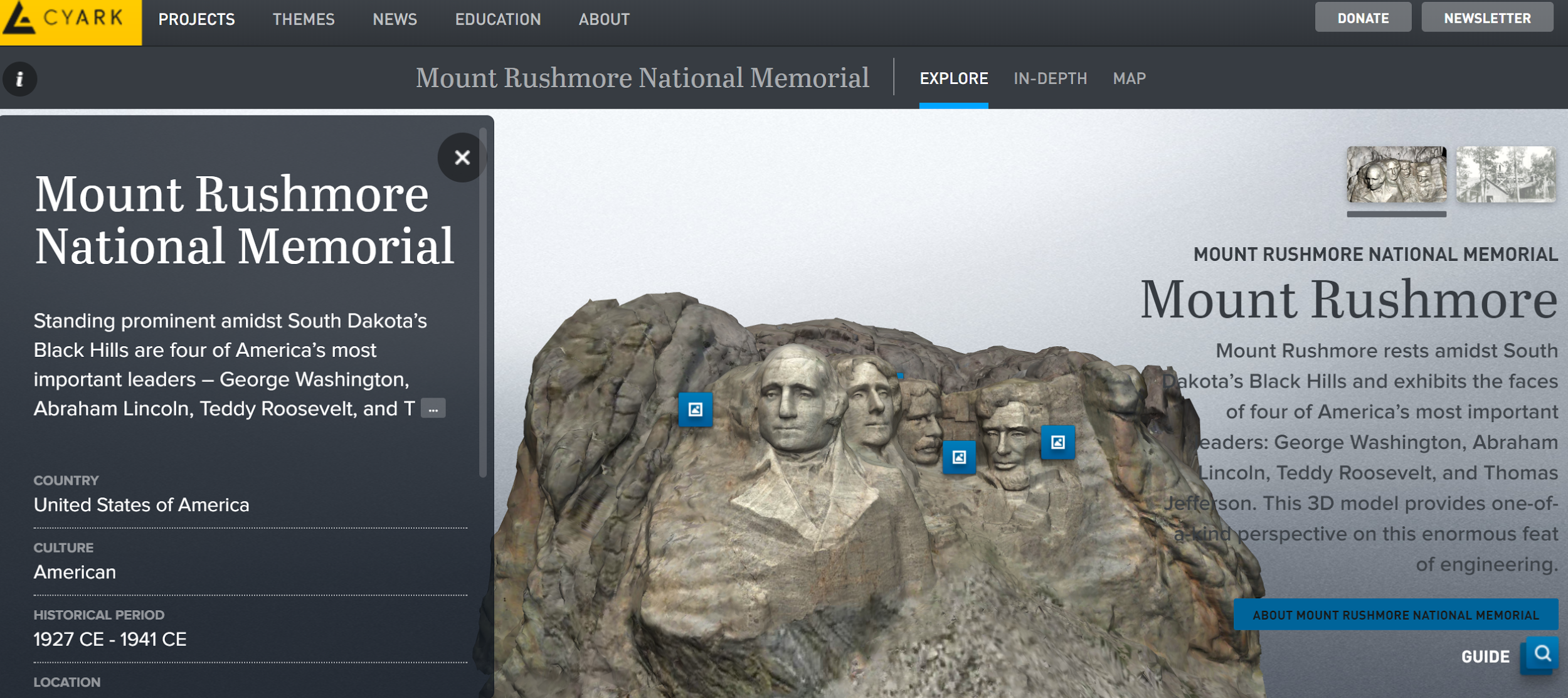 bit.ly/xdegrees18
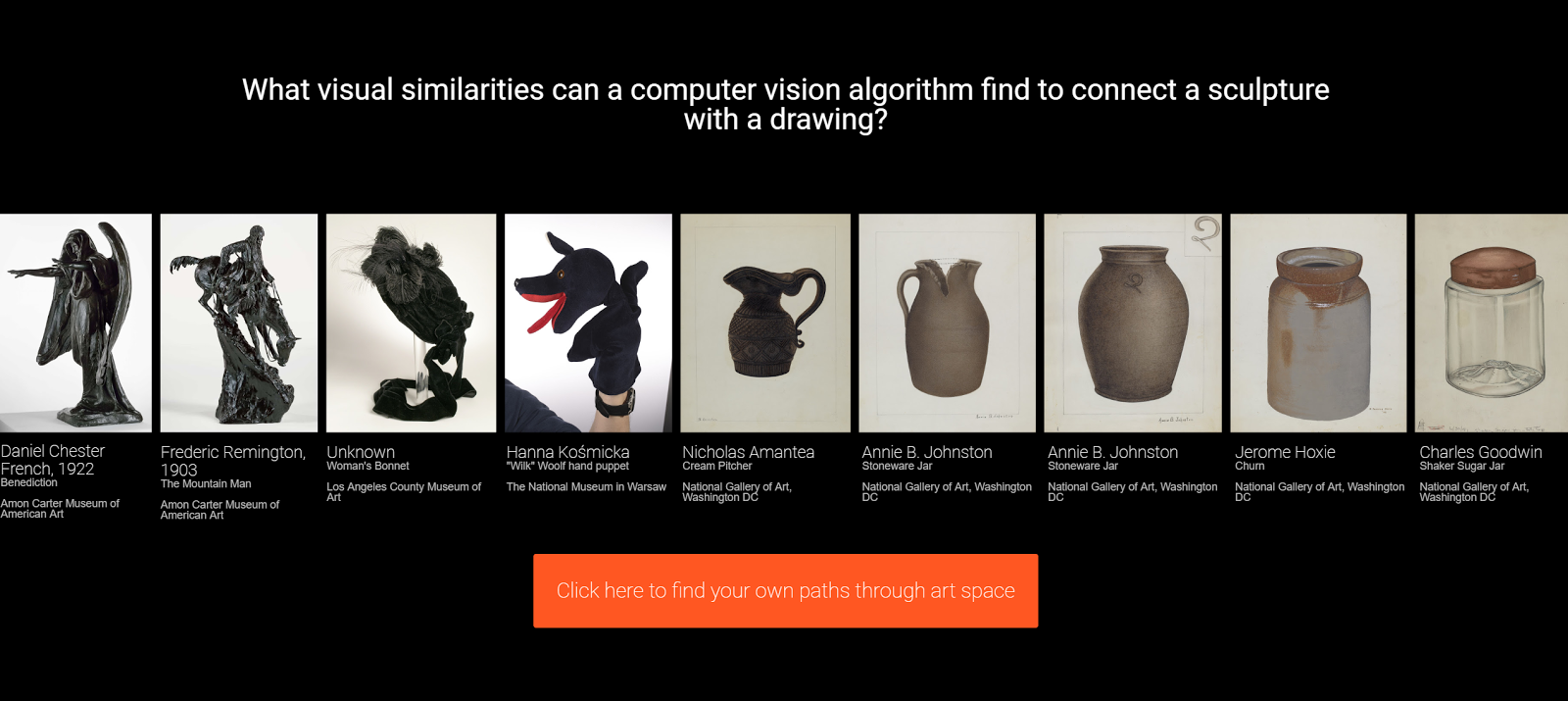 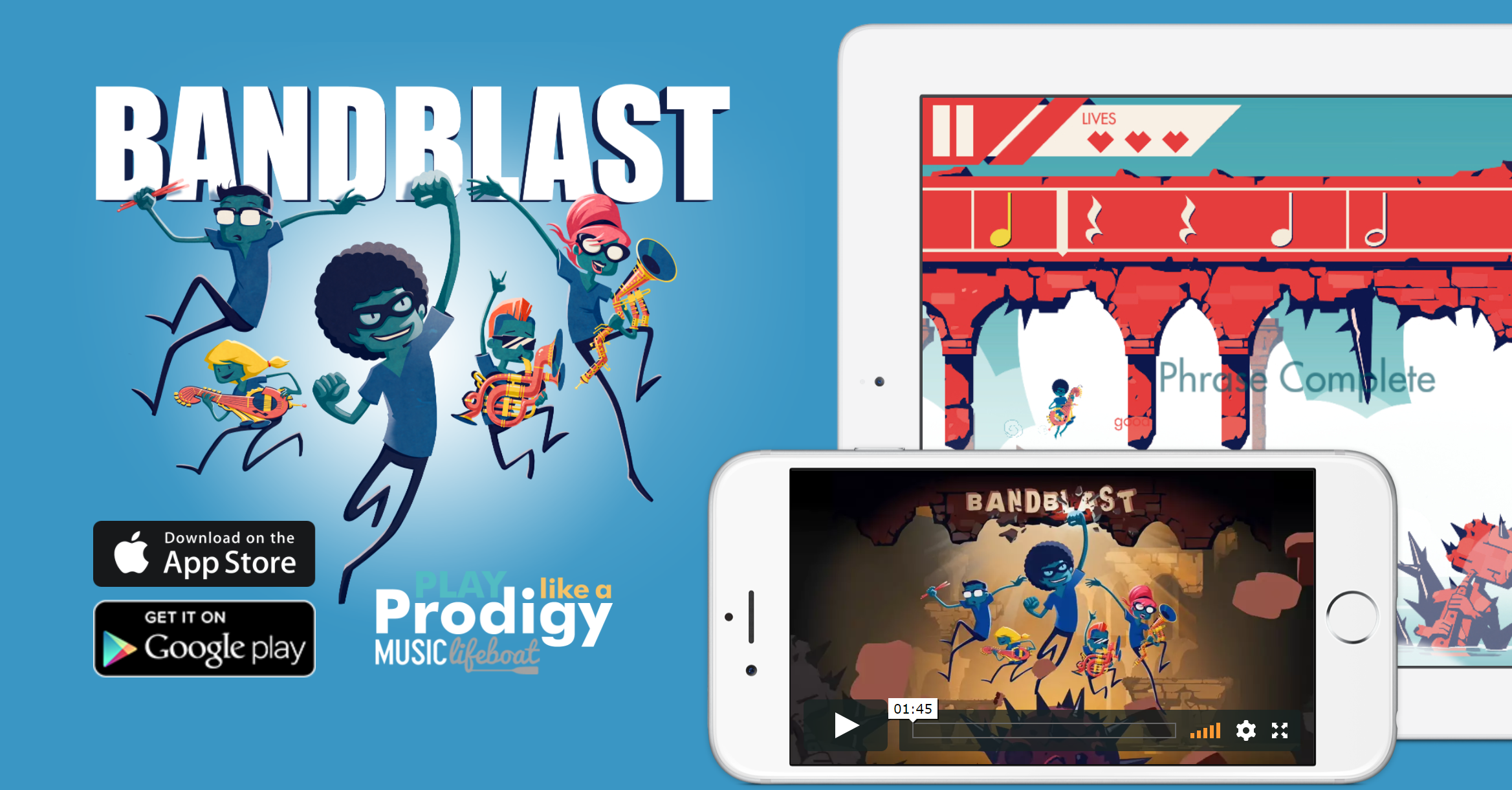 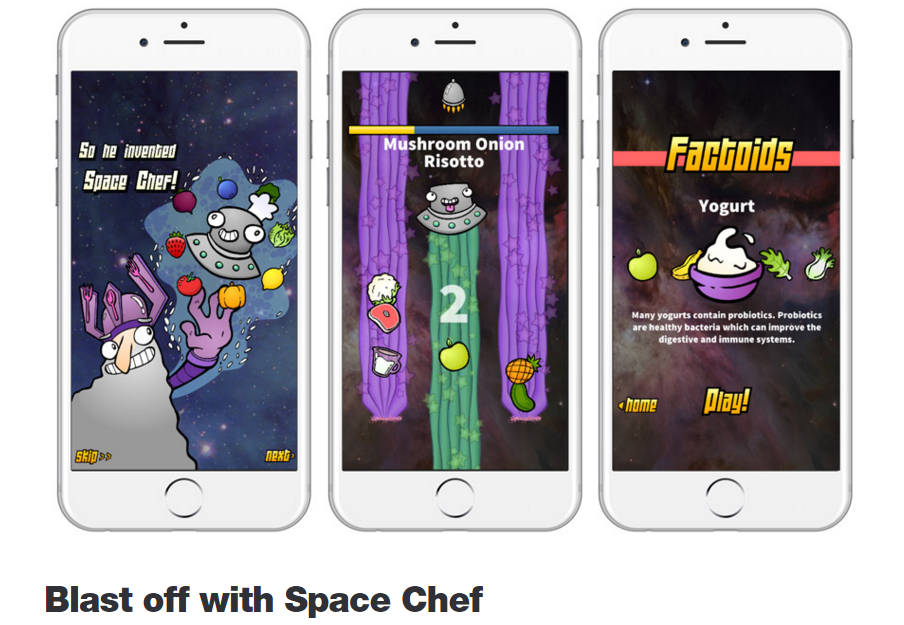 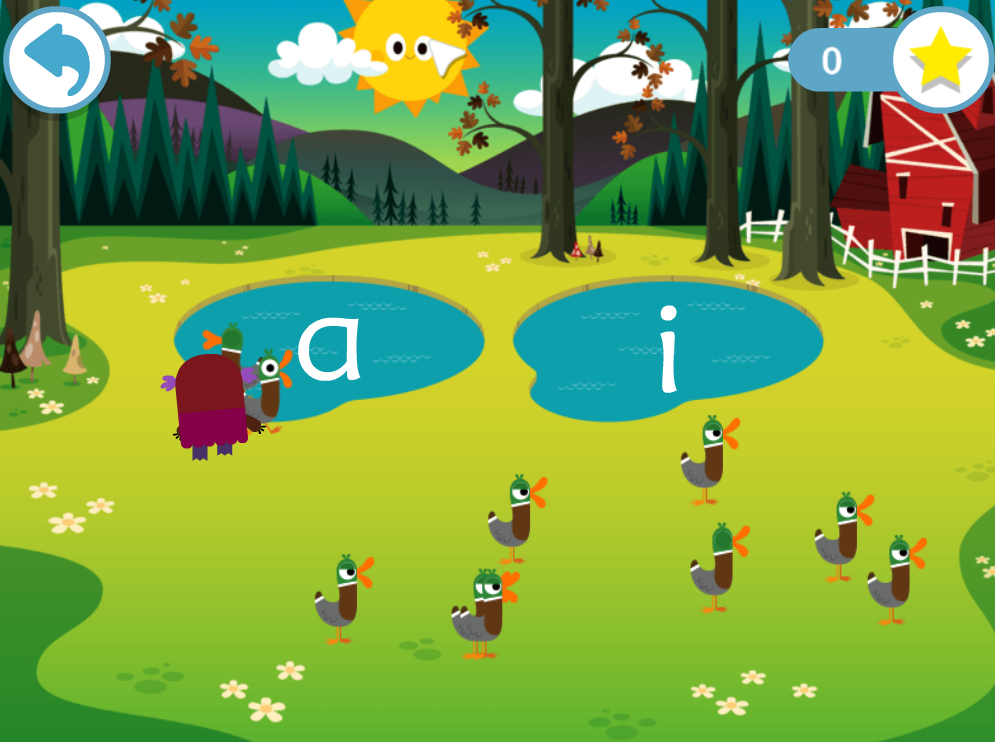 Teach Your Monster to Read
[Speaker Notes: https://www.teachyourmonstertoread.com/minigames]
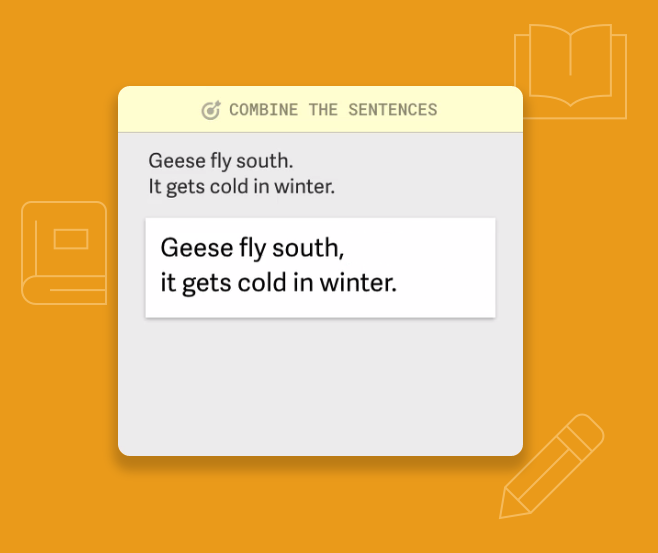 Quill Connect
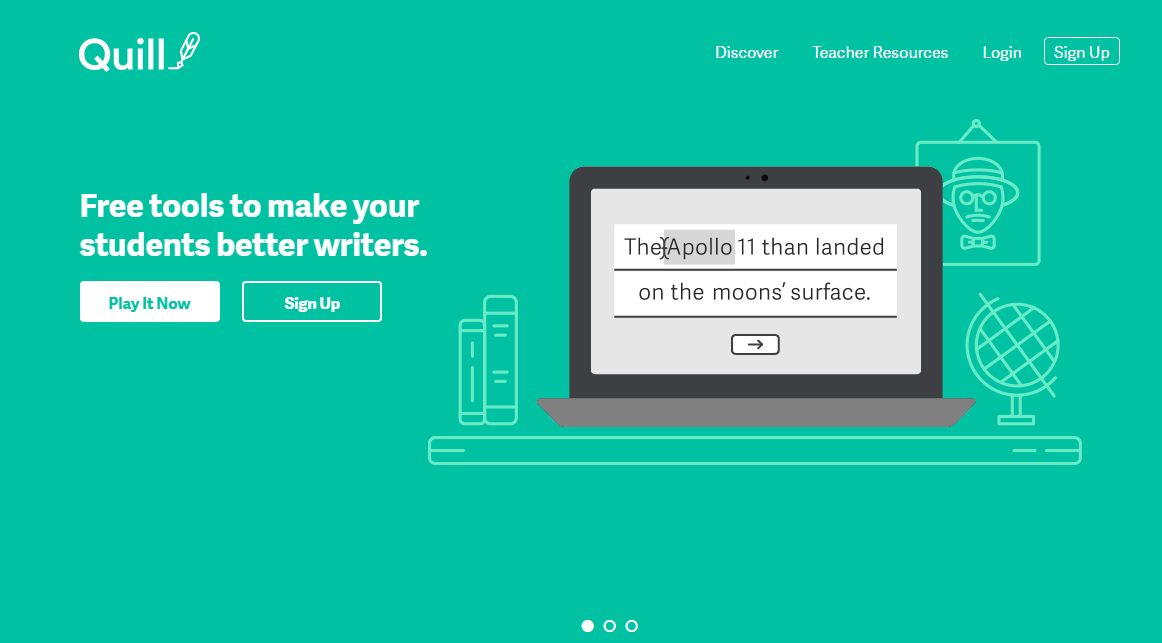 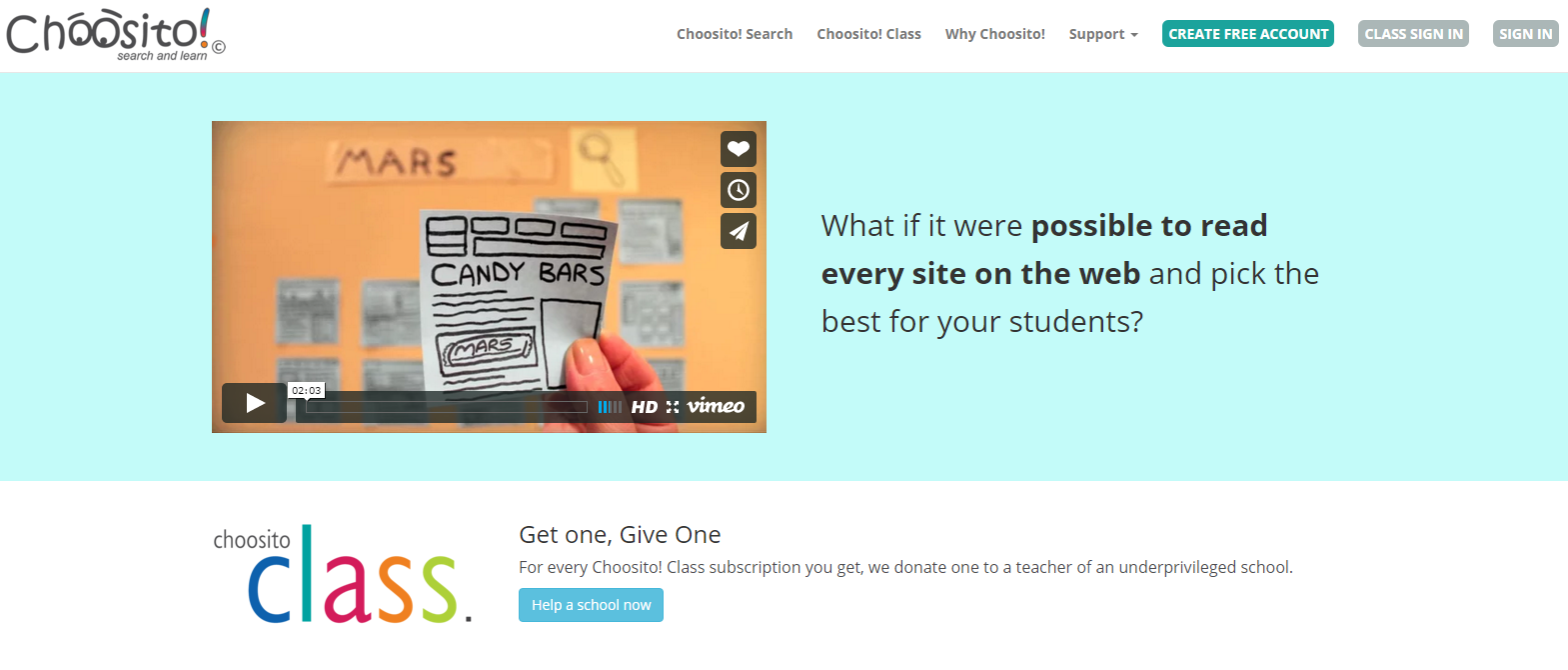 bit.ly/lobster18
bit.ly/woodstovebb
goggles.mozilla.org
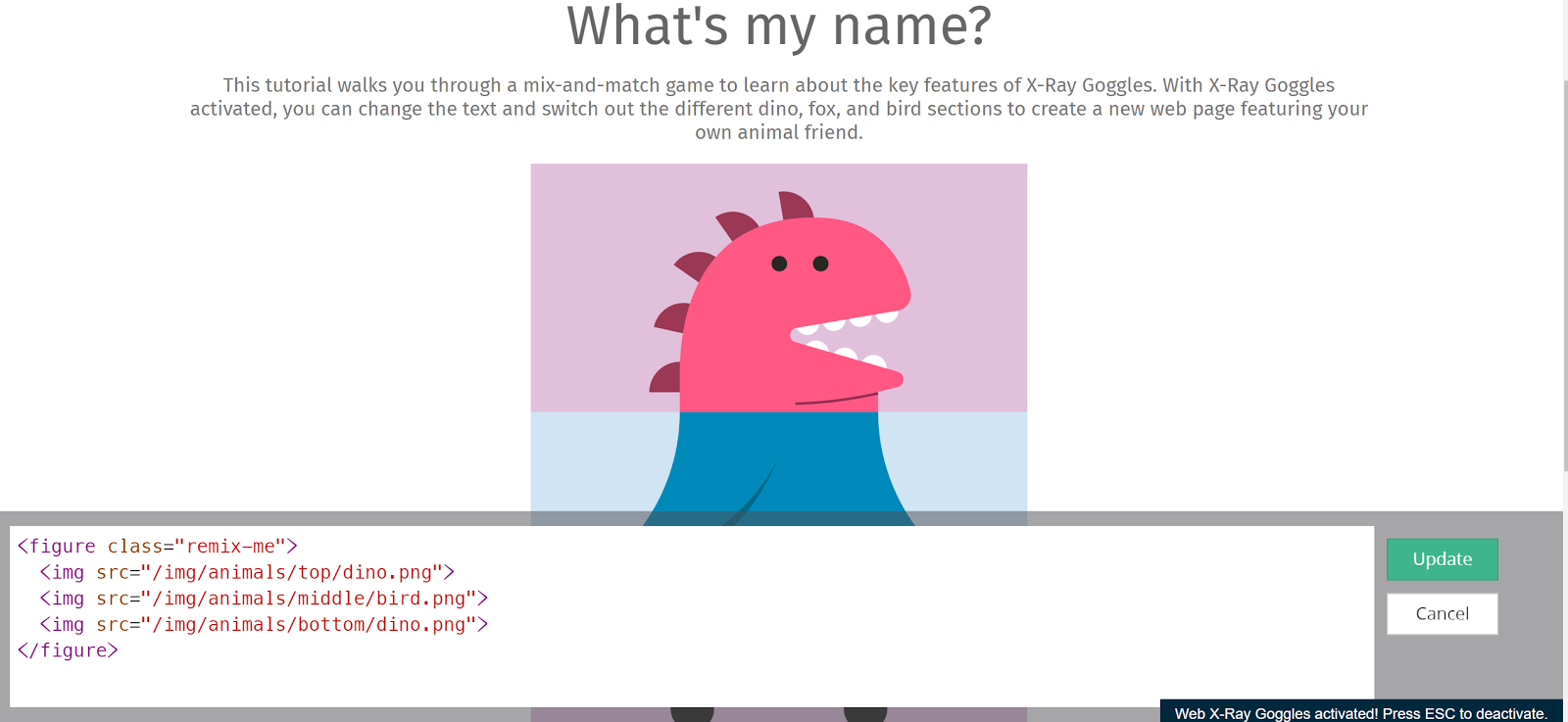 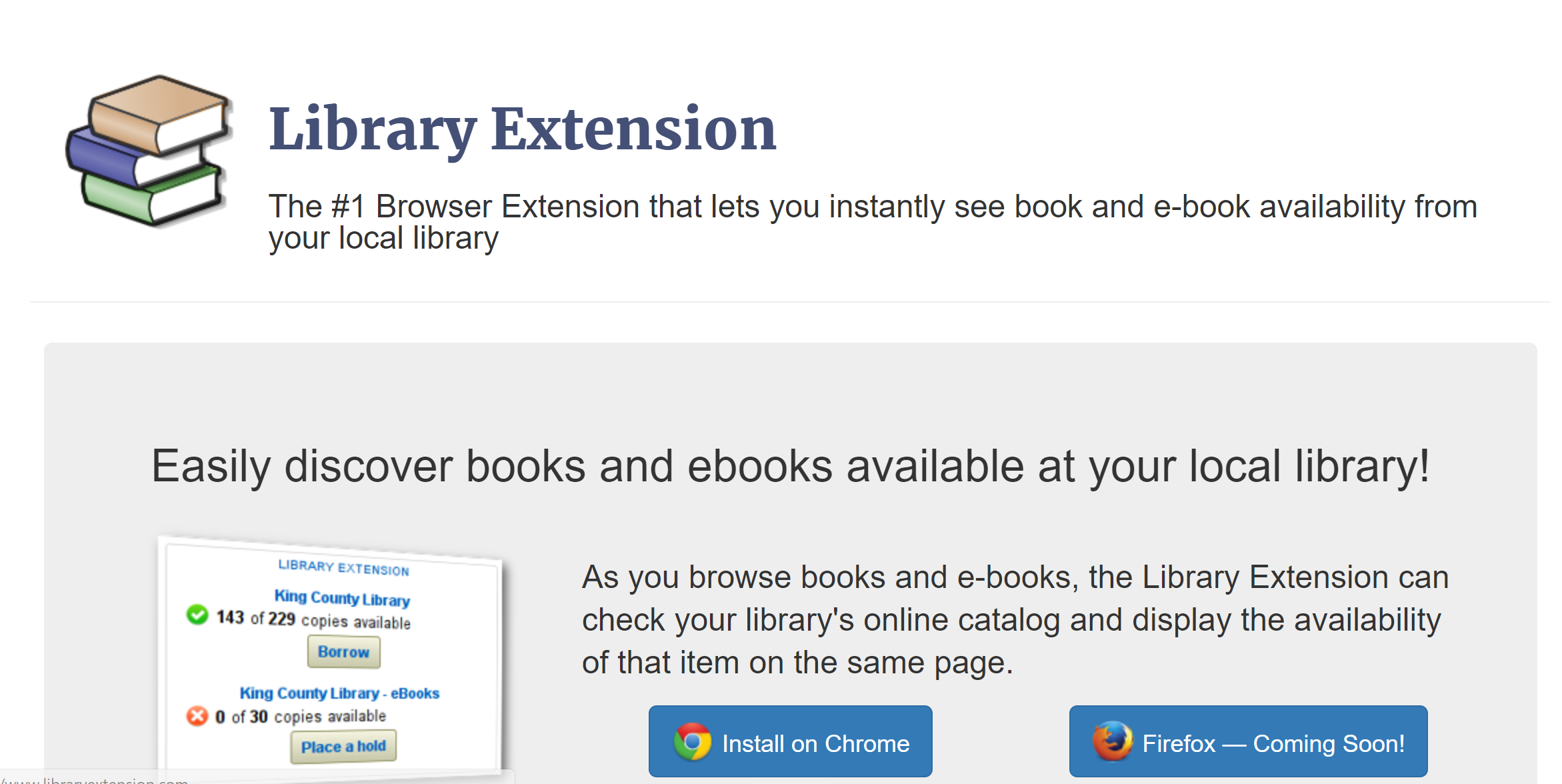 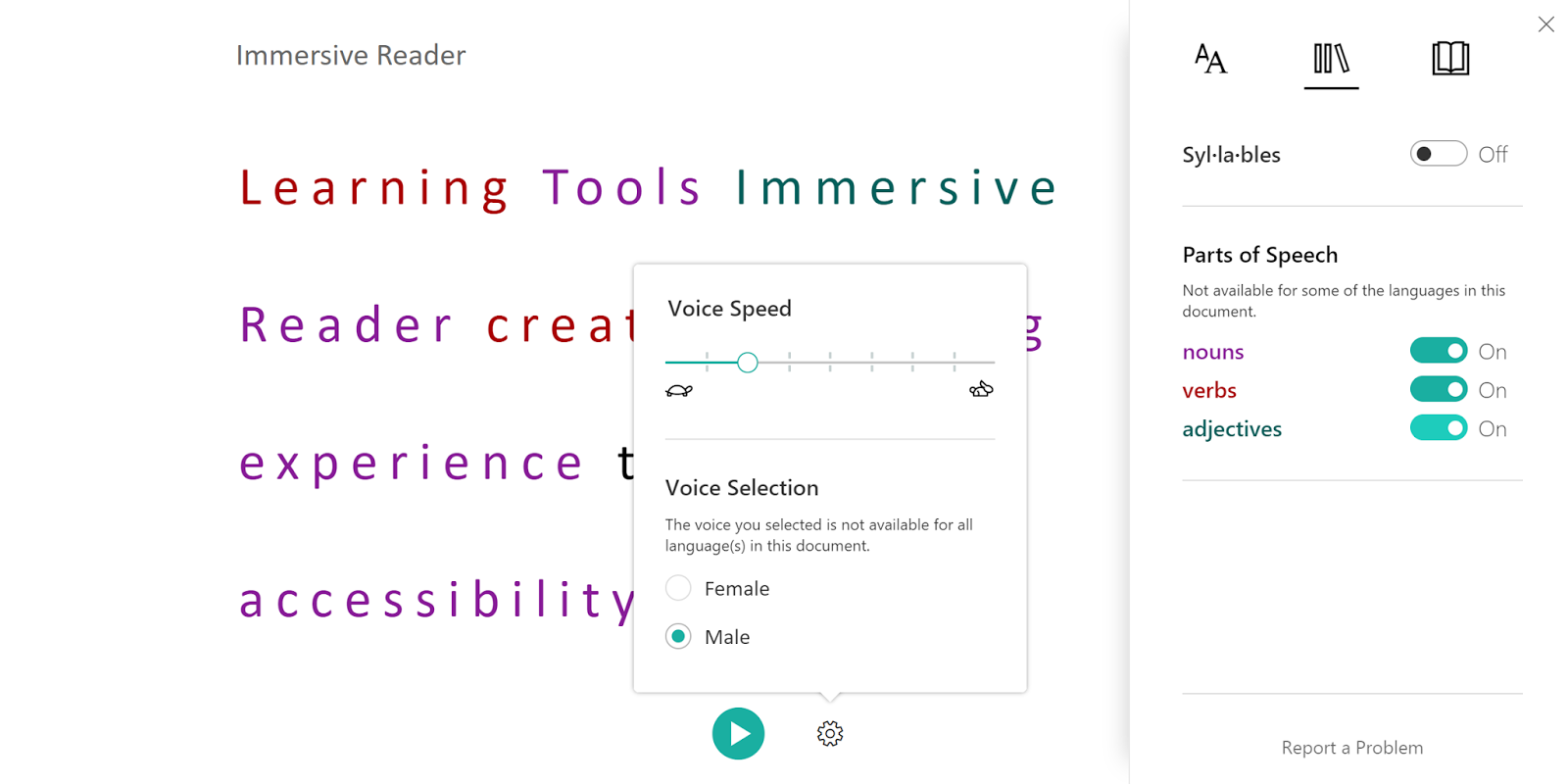 Checking for Understanding
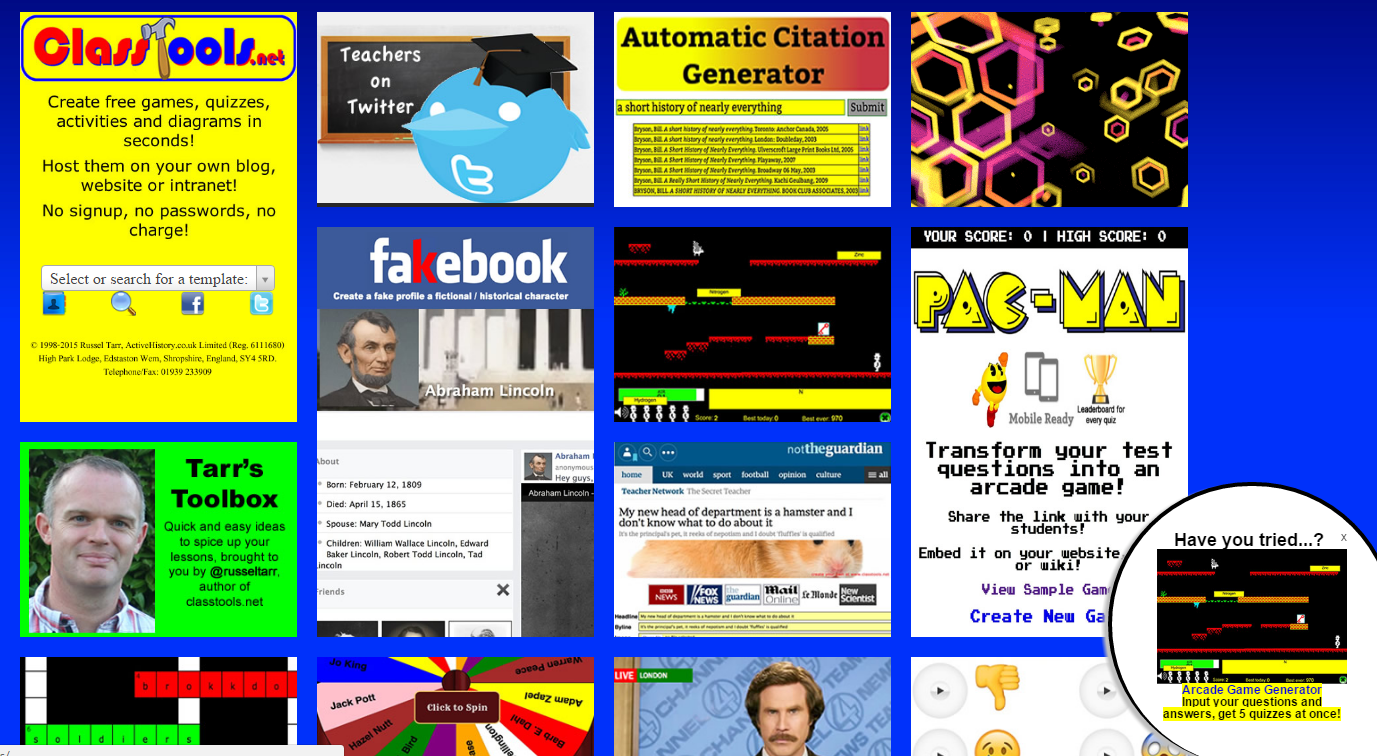 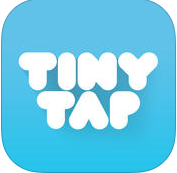 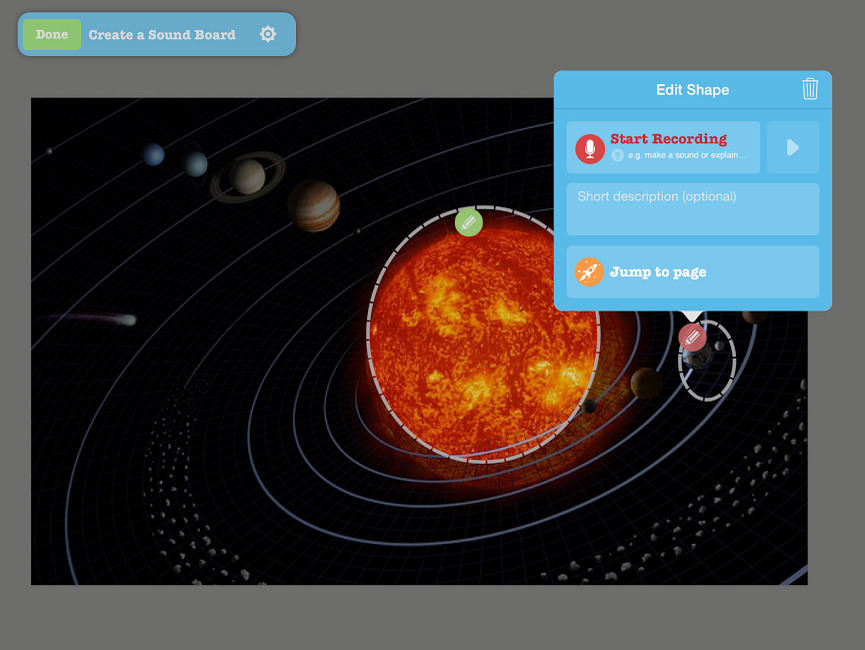 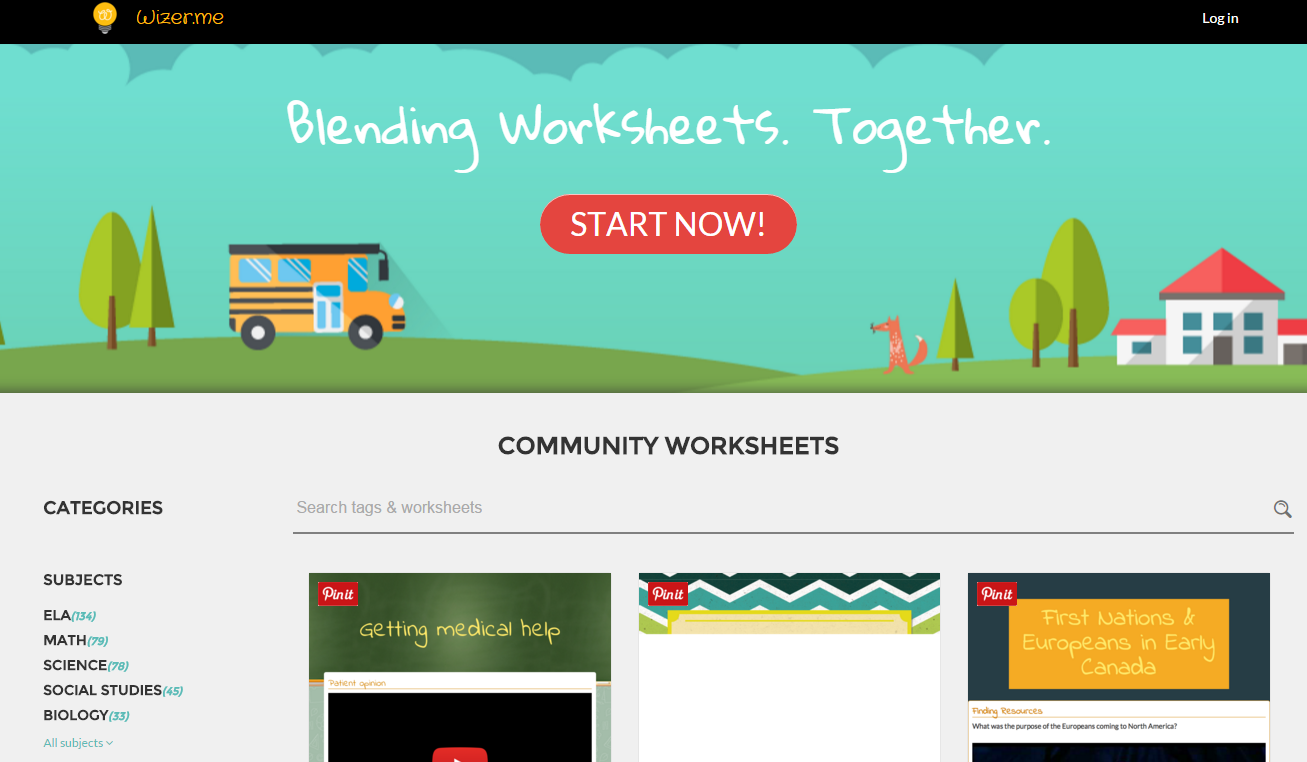 GoFormative.com
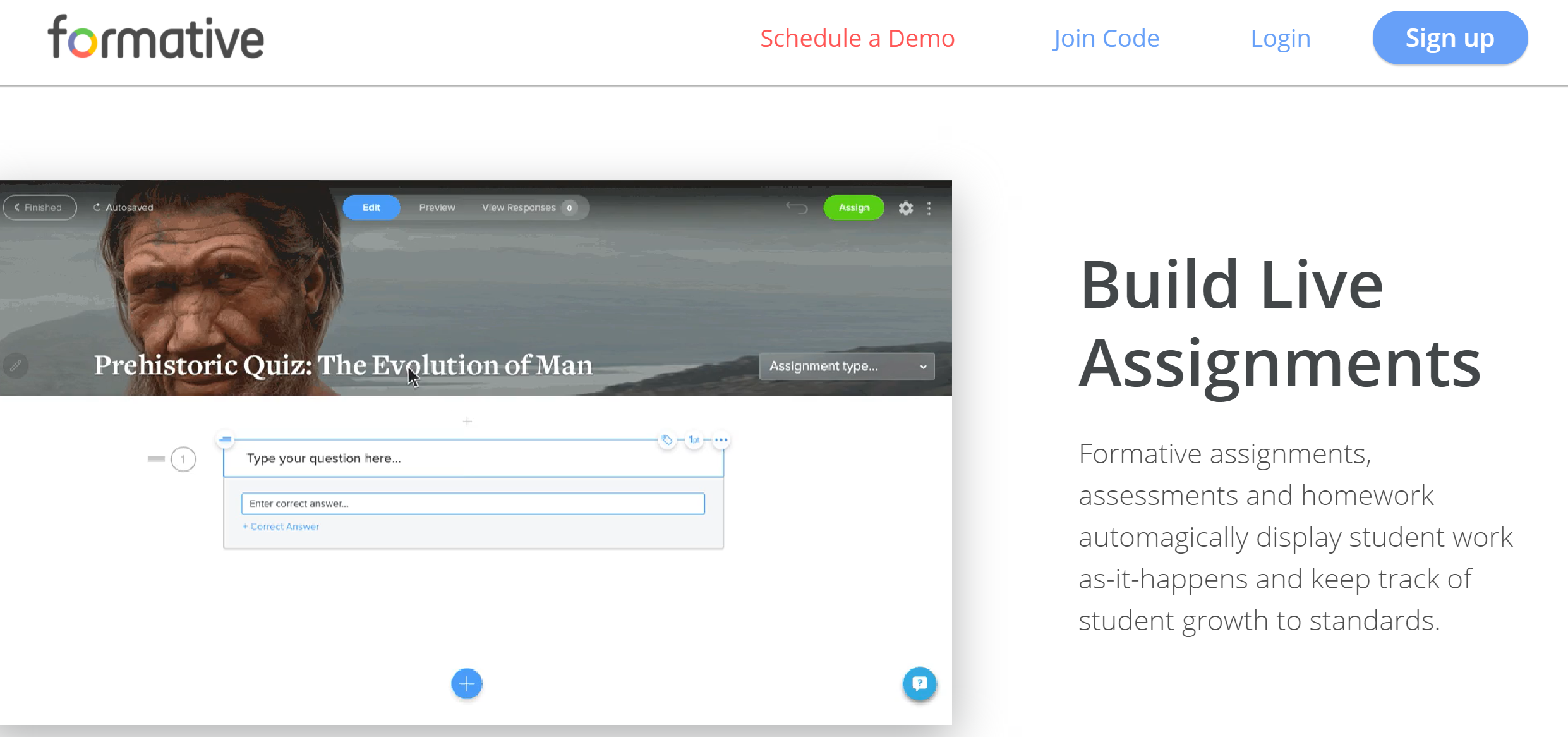 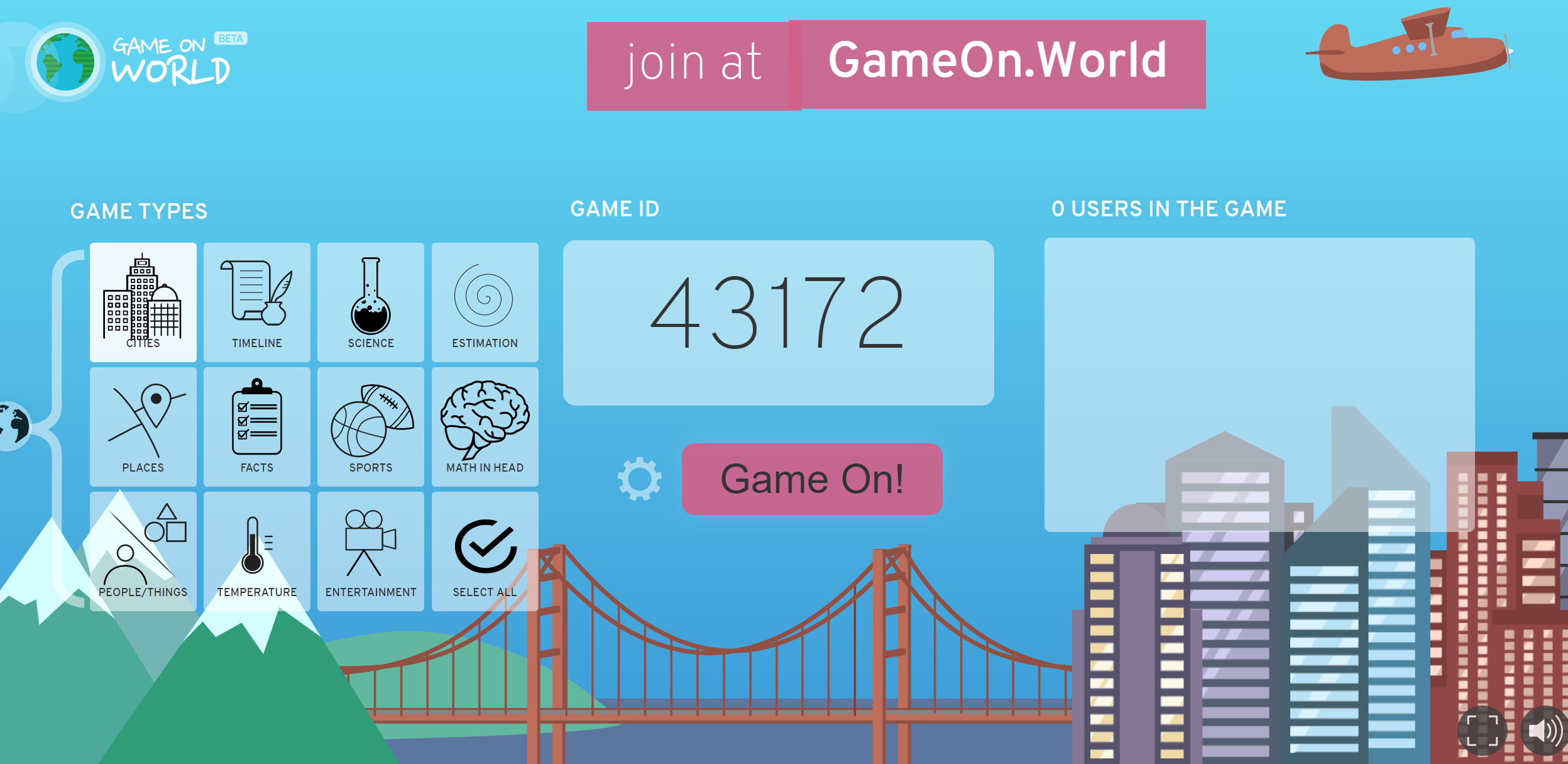 Google Science Journal App
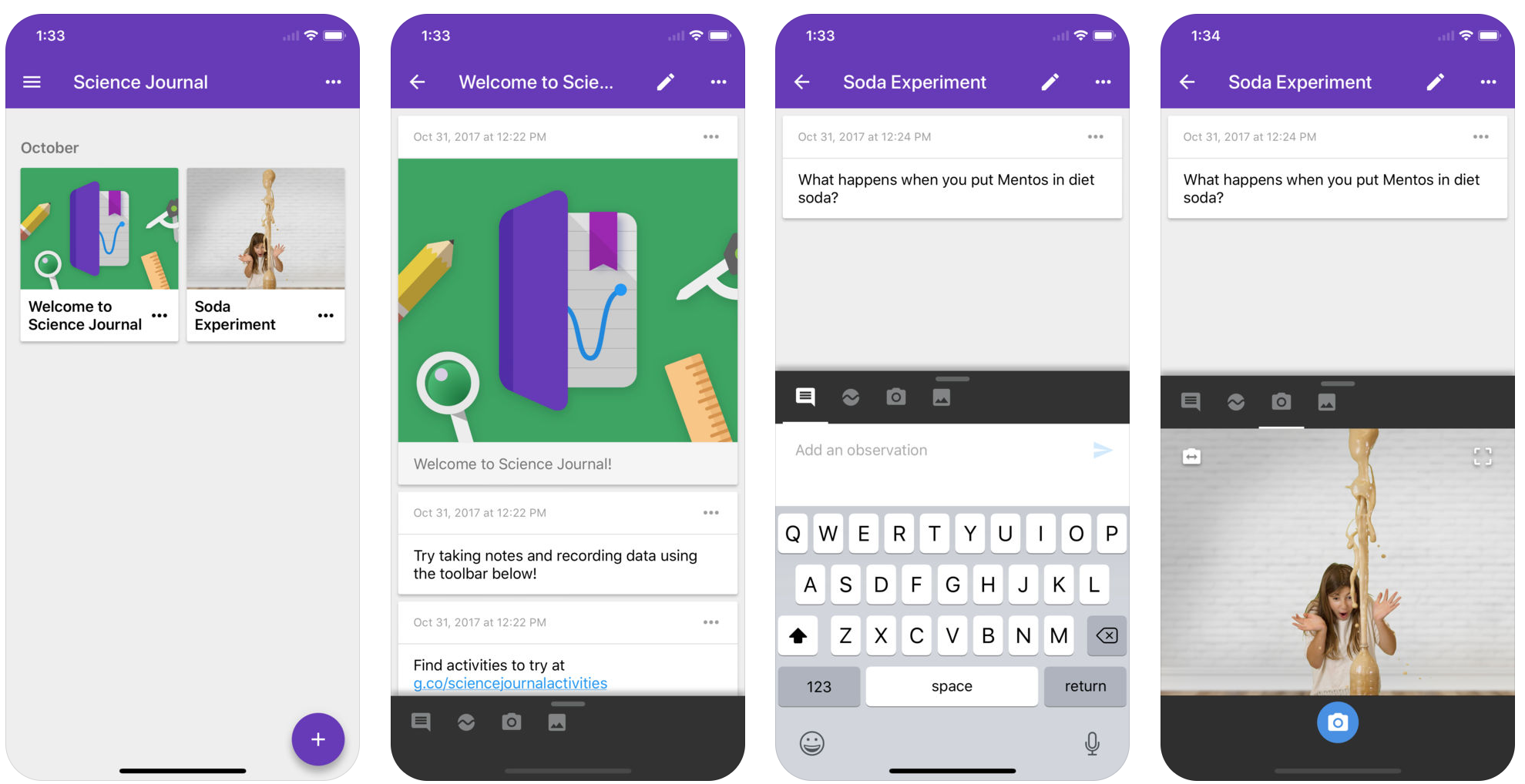 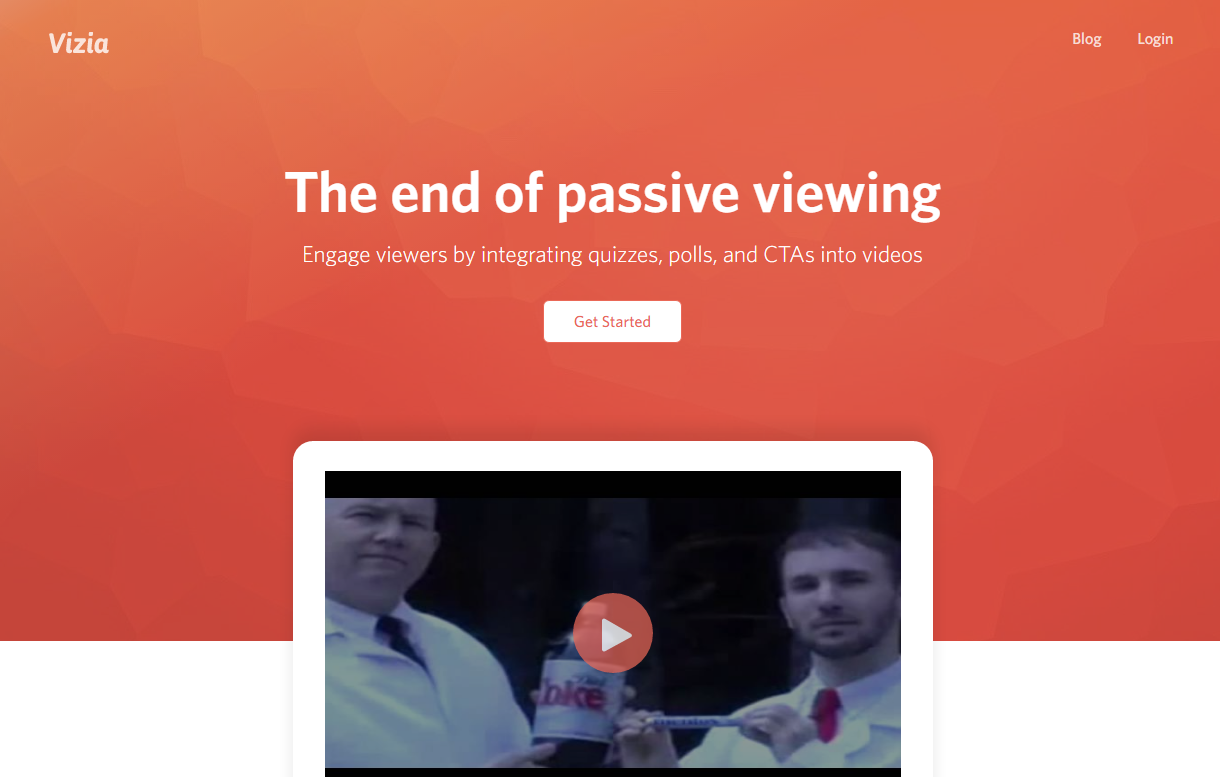 Flipgrid.com
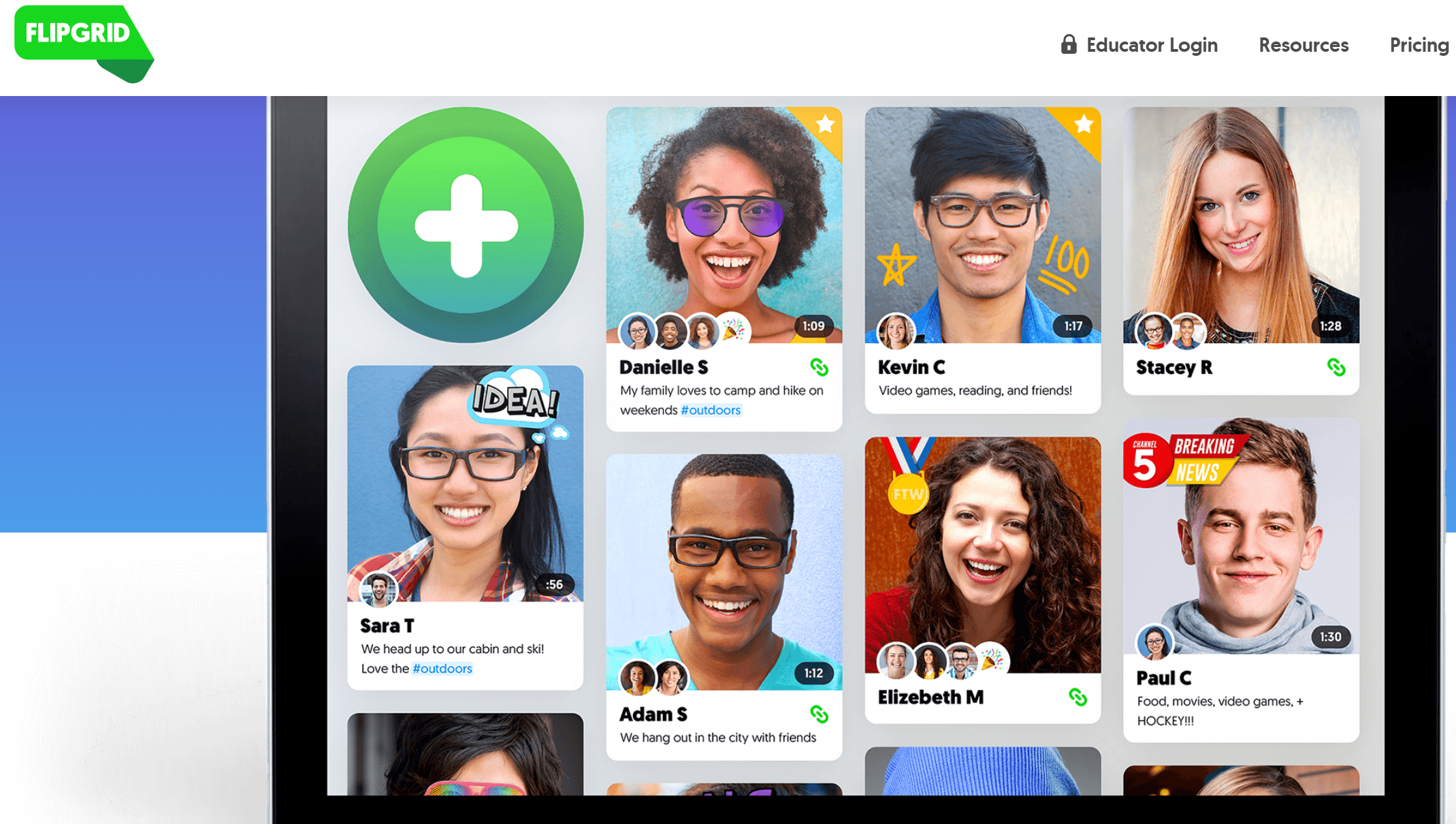 Share your favorite web tool or app for students.

flipgrid.com/b6112f
Get a copy of these slides.
bit.ly/petbow18